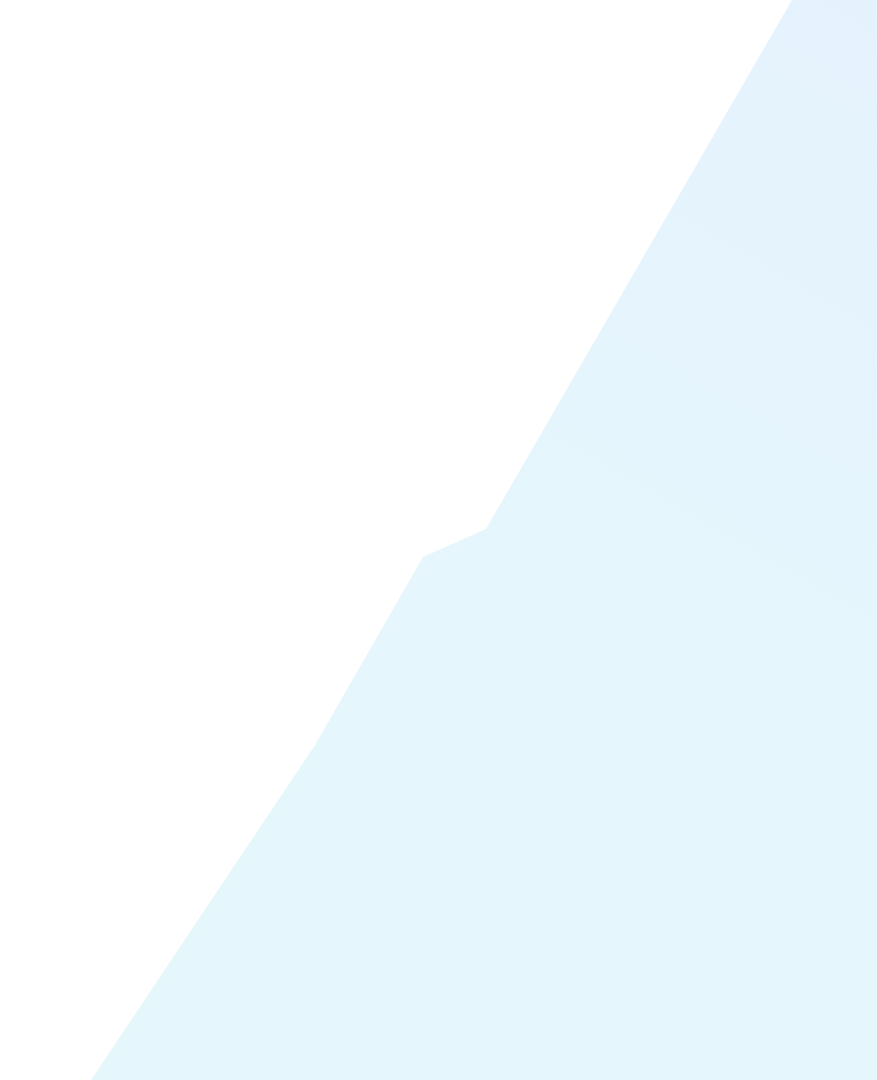 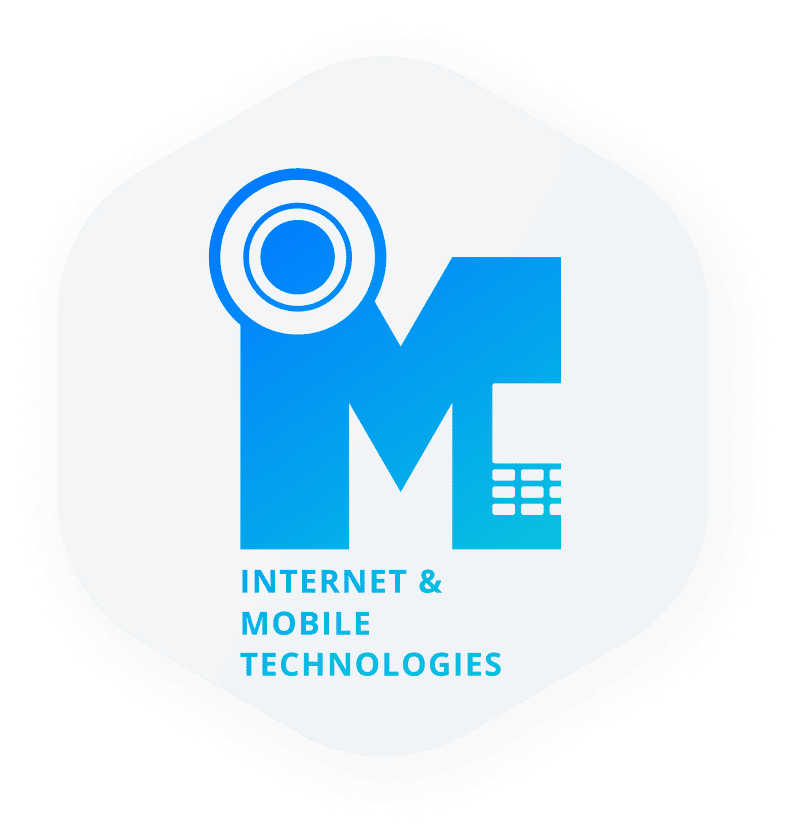 About IMT
IMT LLC has been operating in the VAS (Value Added Services) market since 2009. During this time, we have become a content and service provider, a developer and integrator of IT solutions, an application and game developer
During this time, we have implemented and are constantly supporting more than 100 solutions for communication operators in Russia, the CIS countries and neighboring countries. We support our own LBS, RBT platforms, eSports products, authorization systems (SSO) for mobile operators, branded USSD, SMS, IVR, WAP portals and services
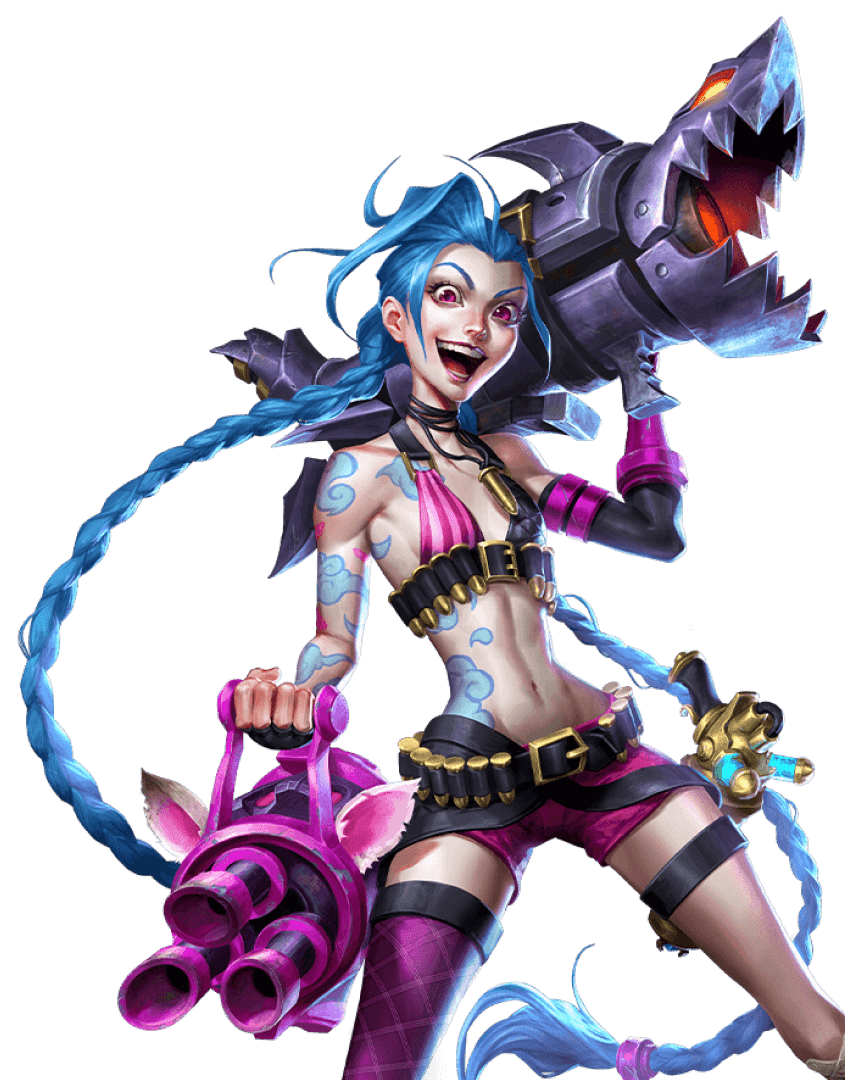 About esports
Esports is a team or individual competition based on video gamesIn many countries it is recognized as an official sport. Currently, esports is the most dynamic and in-demand direction, and the demand for streaming and video content through mobile applications is also growing Modern esports projects involve the creation of a line of products based on the web (mobile Internet), mobile applications (iOS, Android). That will allow gamers to participate in e-sports events, conduct online broadcasts and watch game video content on any device
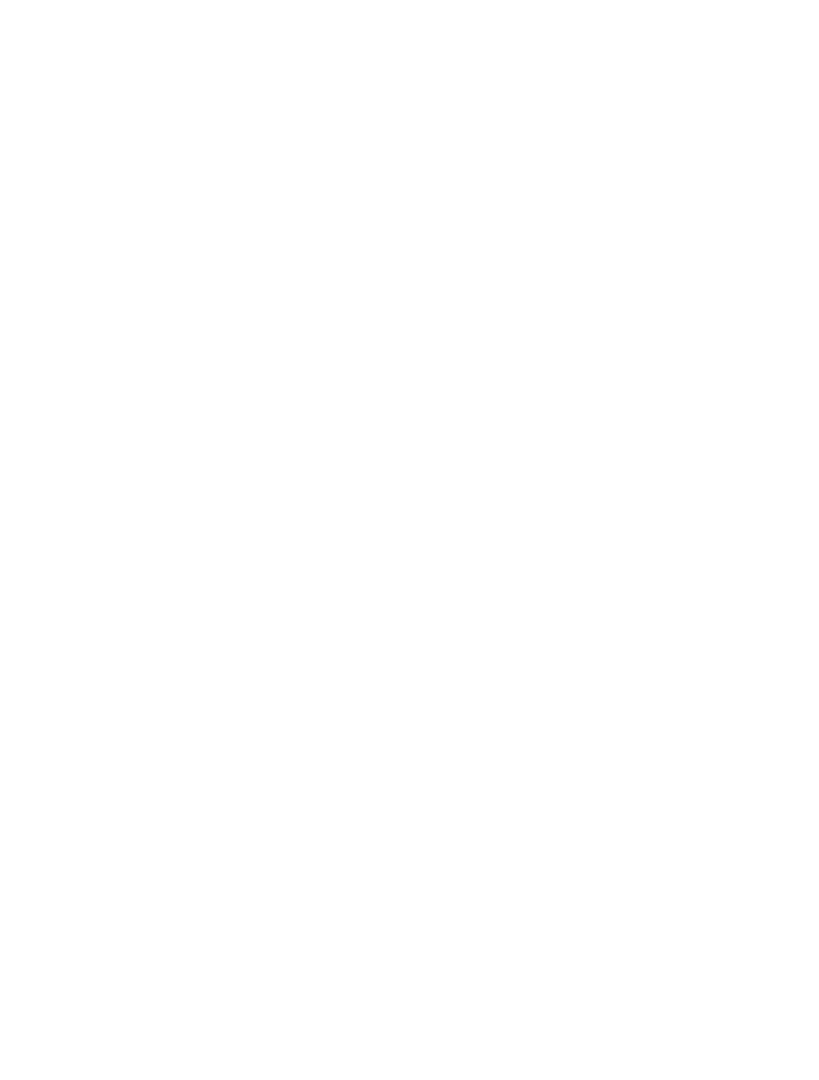 Statistics
According to SUPERDATA, the total volume of the eSports market today is about $2 billion. By 2023, this amount will grow to $4 billion
The number of viewership for computer and mobile games is more than 500 million people all over the world
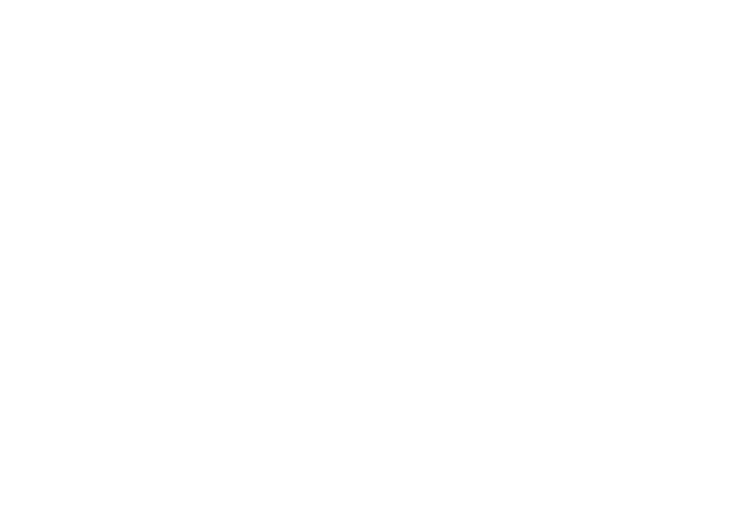 Play games
Professional players
Participate in tournaments
Age of players
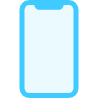 2.3  billion
450,000
9 million
14-40 years old
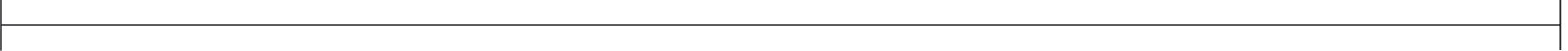 Play games
Professional players
Participate in tournaments
Age of players
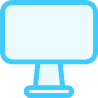 1.5  billion
200,000
5.5 million
16-45 years old
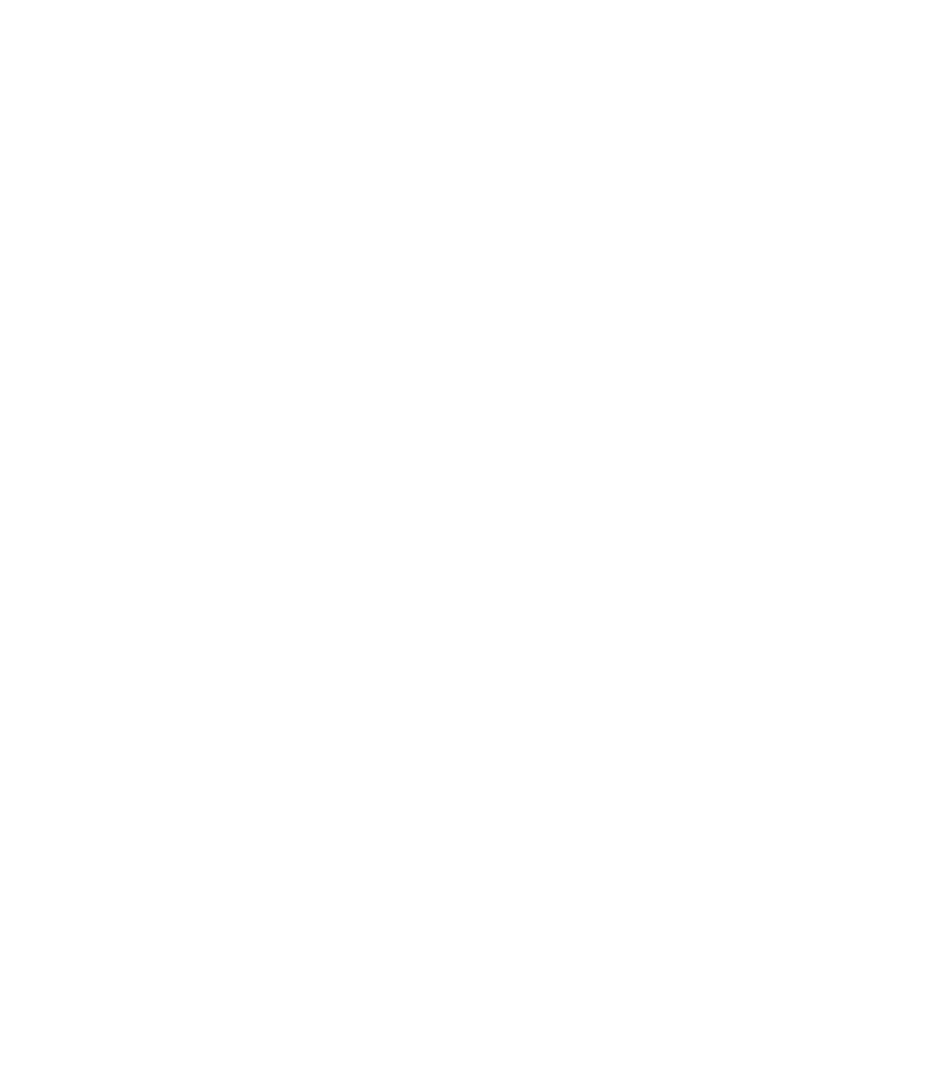 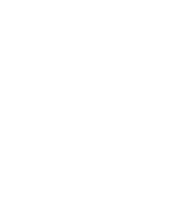 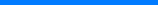 Current esportProjects
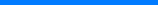 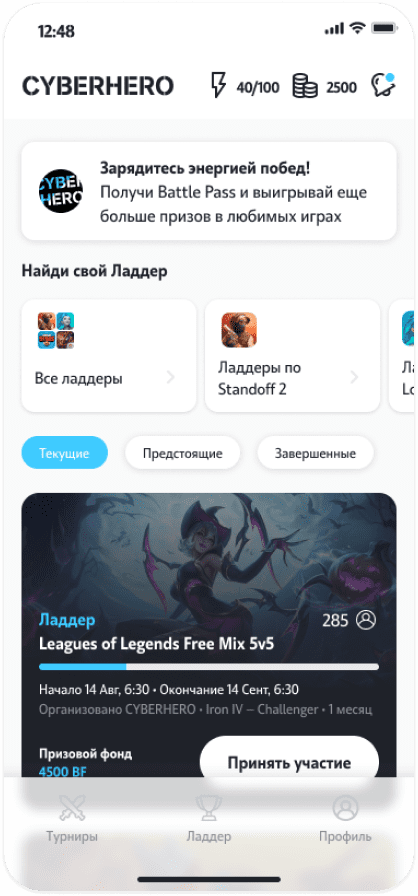 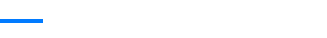 01 Esport projects
CYBERHERO
Tele2 Russia
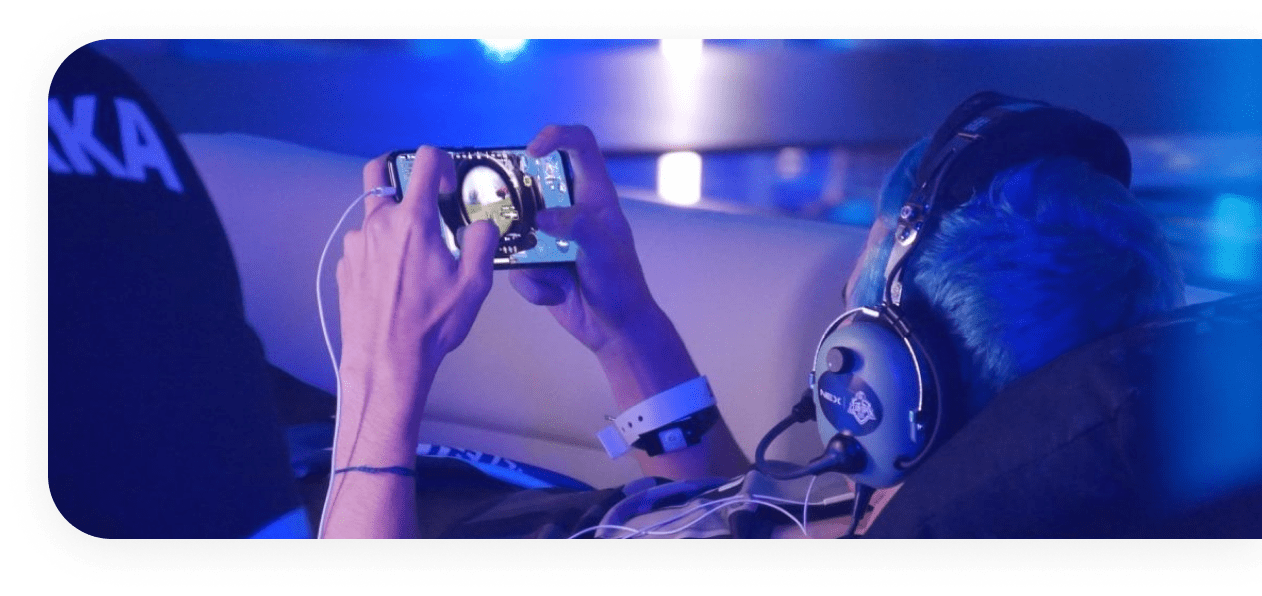 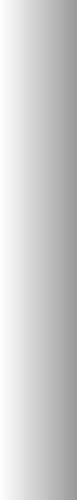 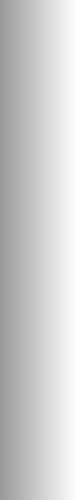 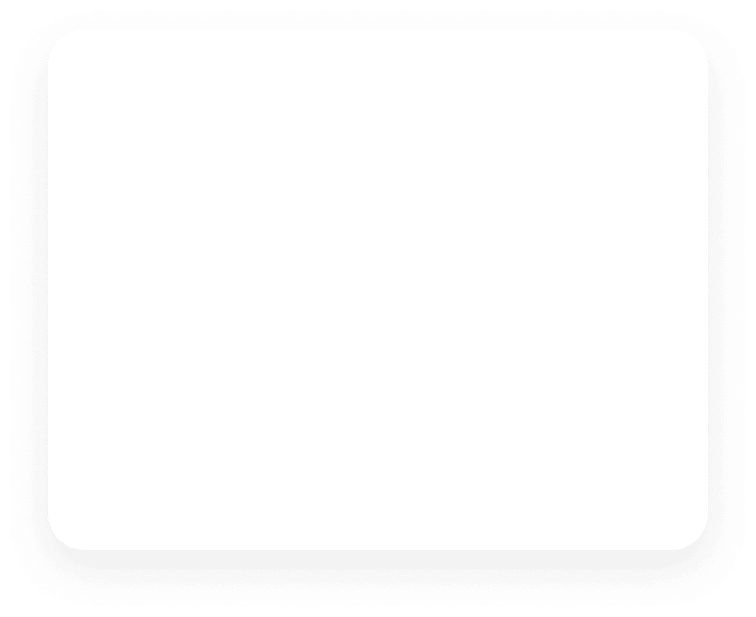 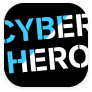 About product
The platform is one of the three most popular eSports platforms in Russia for Mobile eSports
The active audience amounts to 350,000 people. On average, 7000 new users are registered on the portal every week
The product provides services in the field of mobile esports, organizing more than 100 major tournaments per month in 20 different disciplines
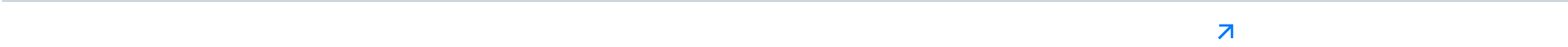 www.cyberhero.tele2.ru
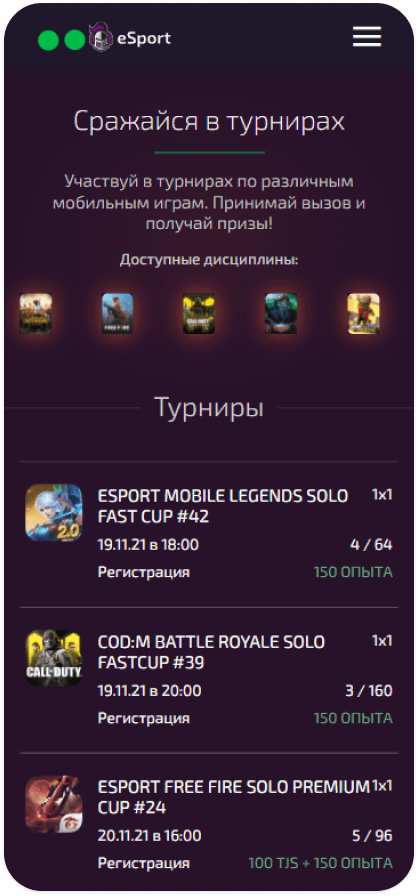 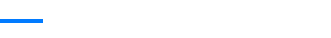 02 Esport projects
ESPORT.TJ
MEGAFON Tajikistan
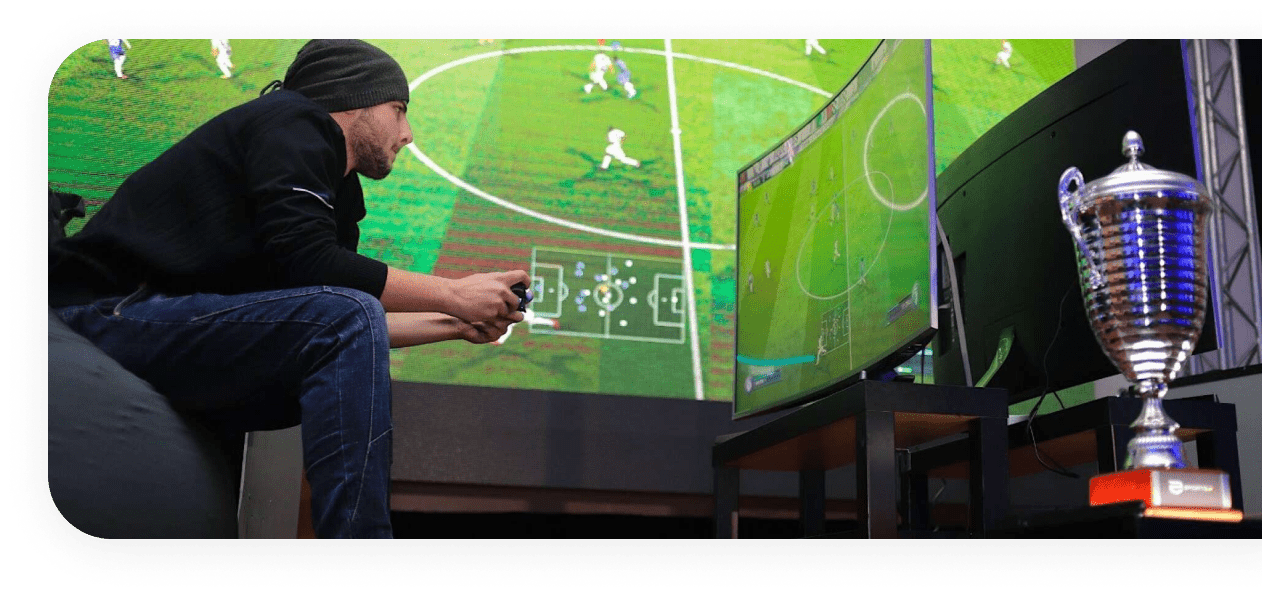 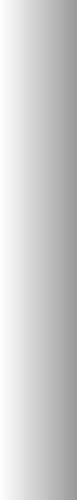 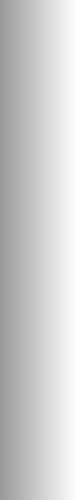 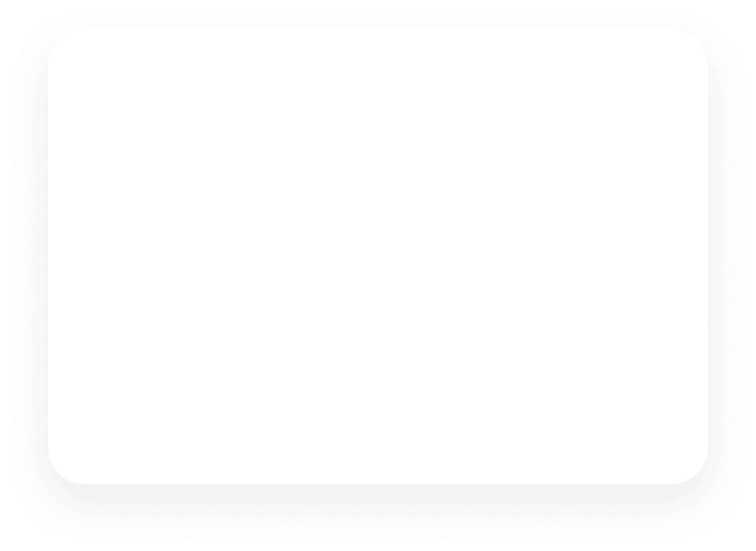 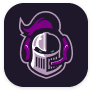 About product
Киберспортивная площадка, созданная эксклюзивно для мобильного оператора МегаФон Таджикистан
Активная аудитория составляет 5 000 игроков

Продукт предоставляет услуги в сфере мобильного киберспорта, организовывая более 50 турниров в месяц по 6 популярным дисциплинам
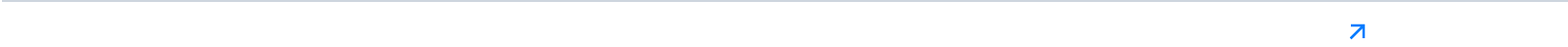 www.esport.tj
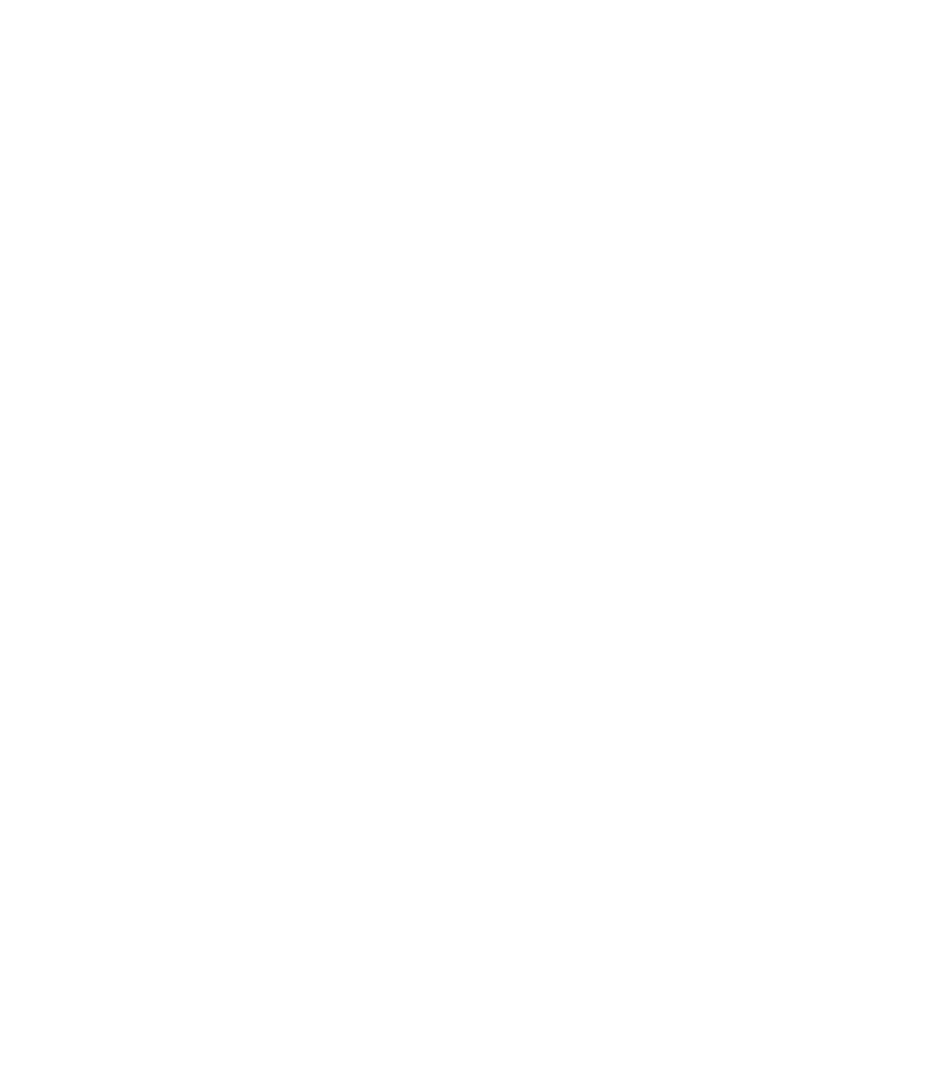 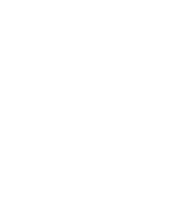 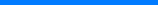 CyberheroPlatform
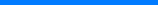 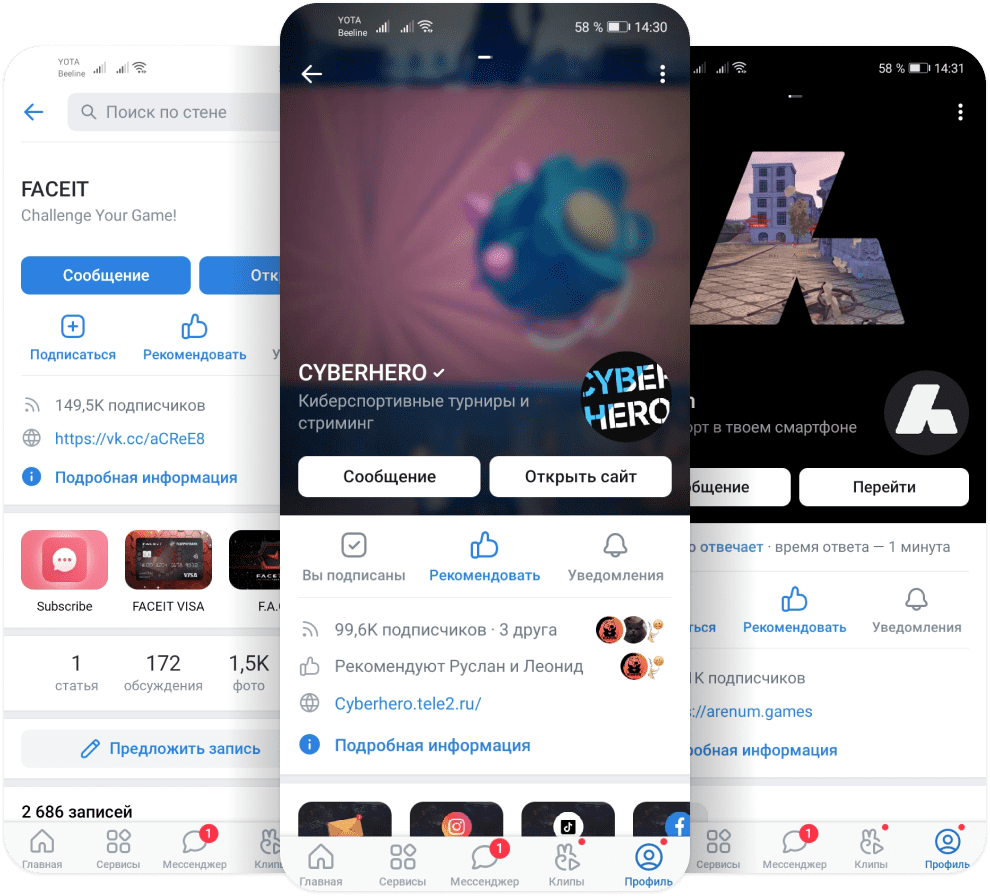 The platform is one of the three most popular esports platforms in Russia
And also, ranks second in Russia in the development of mobile eSportsFaceit - active players 1.5 millionArenum - active players 500,000CYBERHERO - active players 320,000
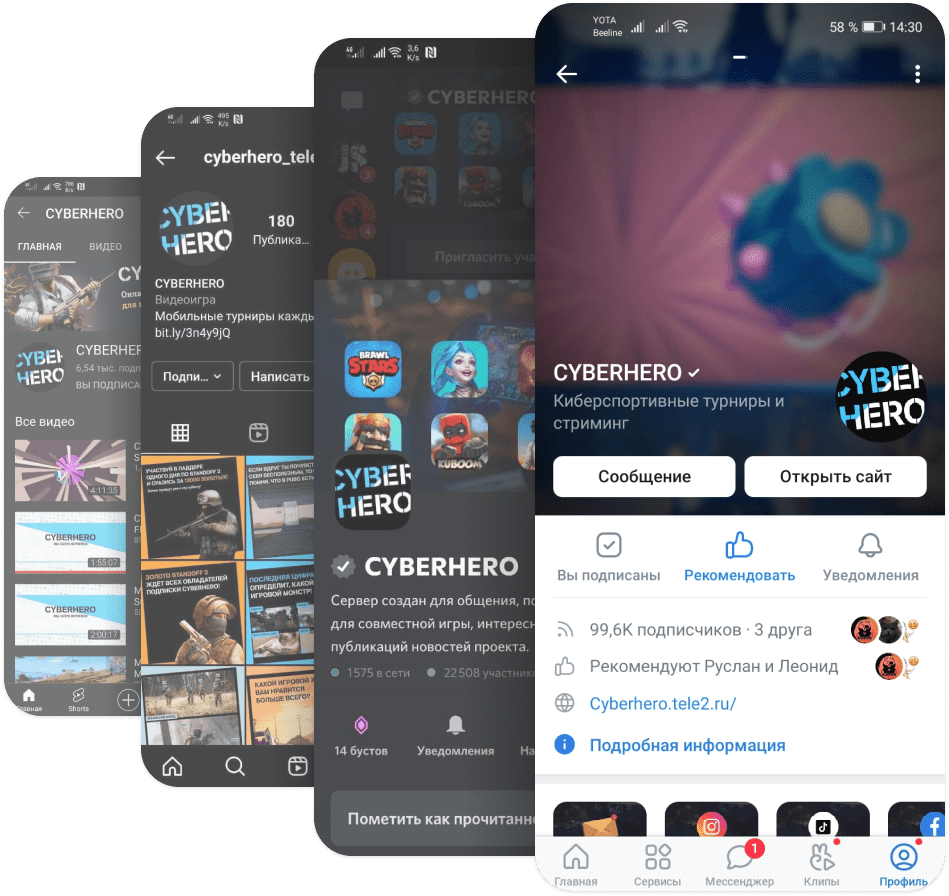 Platform in social communities
Our communities are actively growing and developing
Vkontekte - audience of 100,000 usersDiscord - audience of 25,000 usersYouTube - audience of 7000 usersWe launched communities in Instagram, TikTok, Facebook
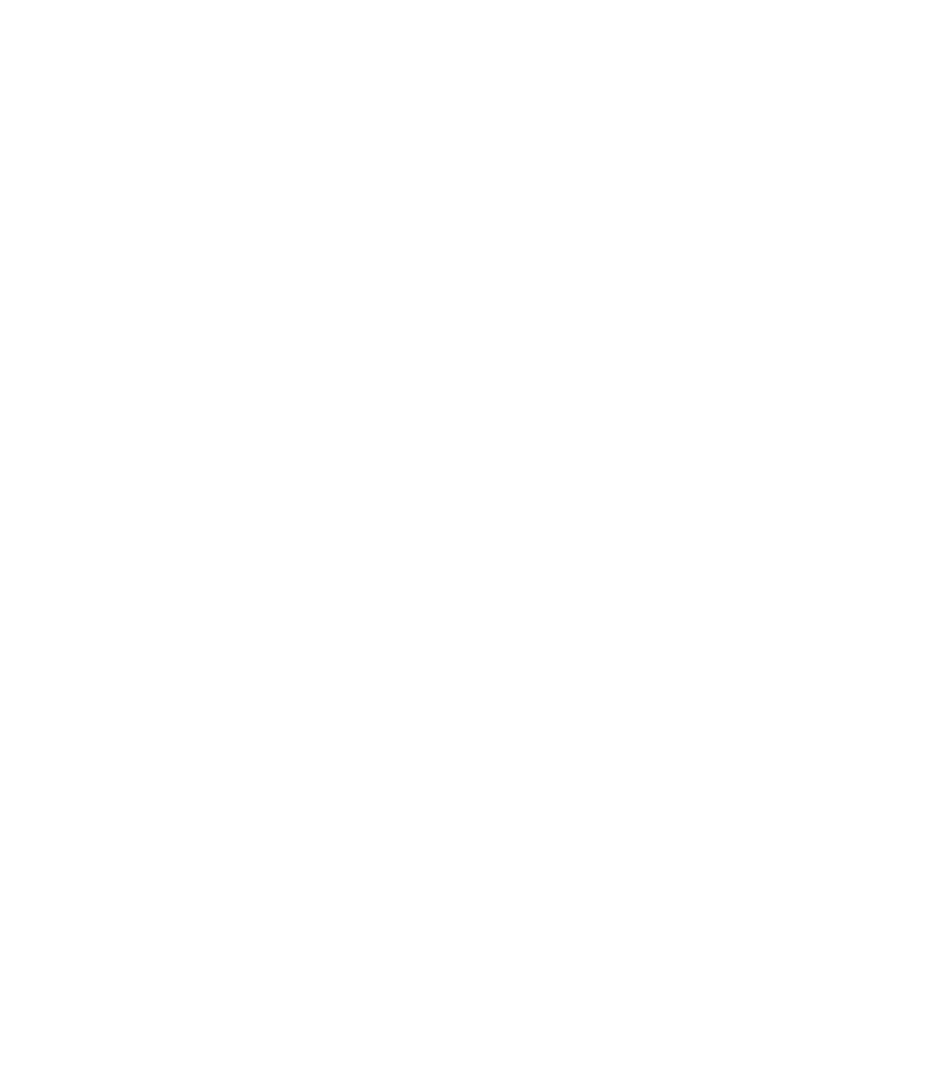 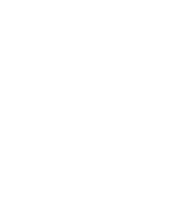 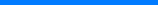 Development ofeSports platforms
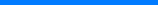 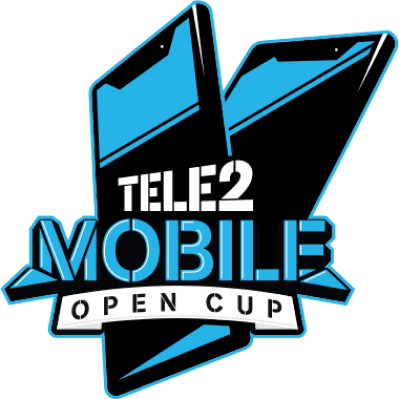 Leagues
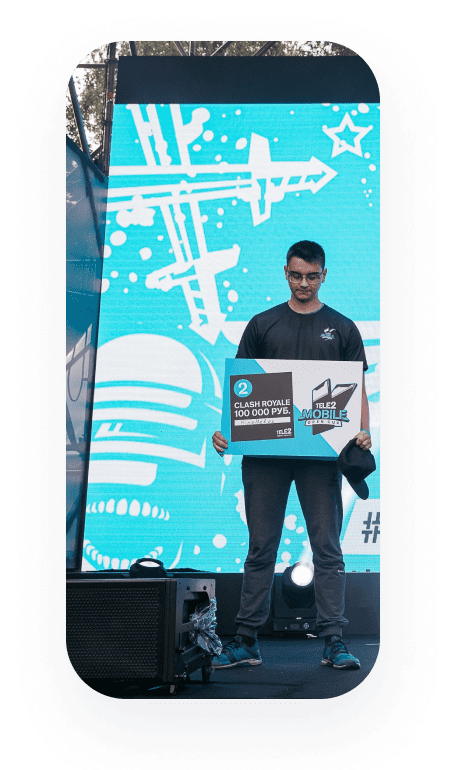 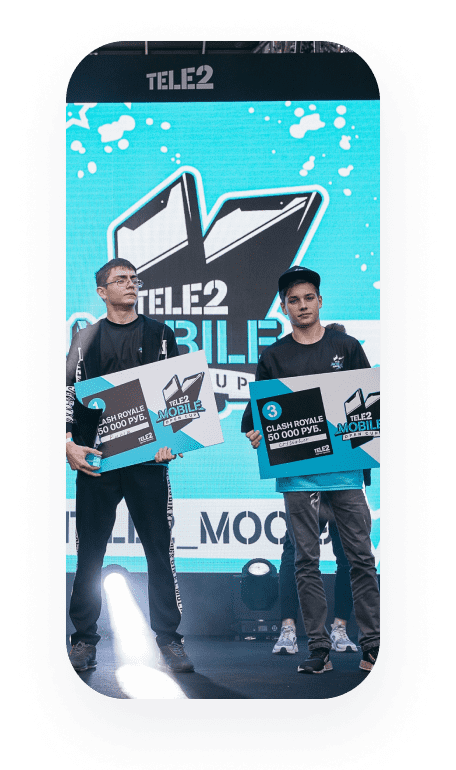 Every year we hold the largest mobile esports tournament in Russia. In 2019, the tournament attracted 21,000 new esports players, and in 2020 it was 33,000
The prize fund of the tournament is $20,000 per year. The tournament is watched by over 500,000 people, and the offline event is attended by up to 5,000 fans who want to watch the final games live
Our largest esports events are covered by all Russian media
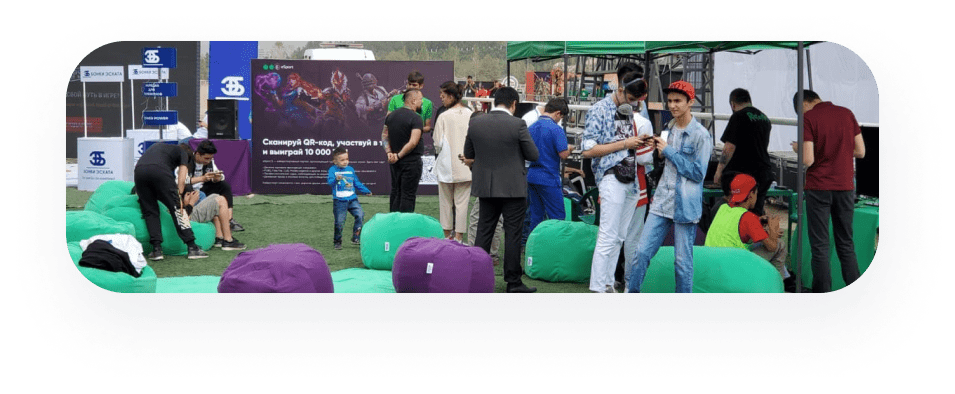 Offline tournament in Tajikistan
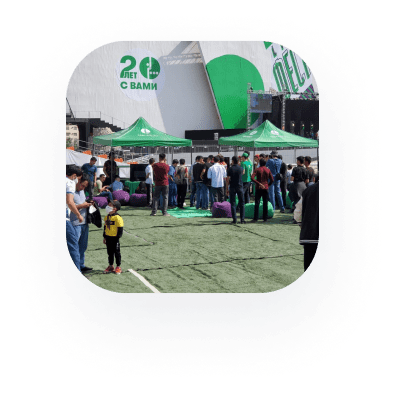 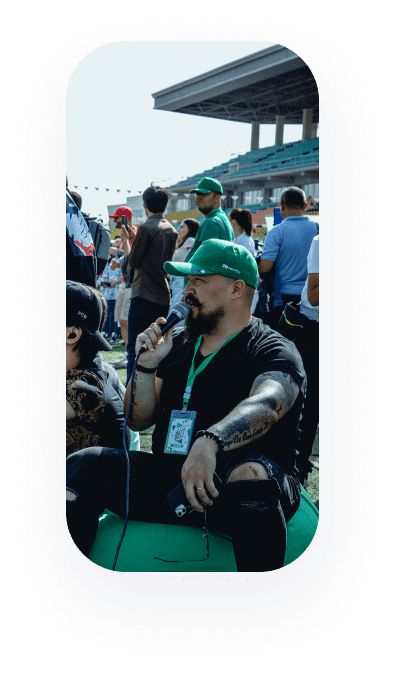 This year we held an offline event in Tajikistan called Megafon Fest, which was attended by more than 4500 people, 500 people took part in competitions in various disciplinesThis event is considered the largest esports-related event in the country
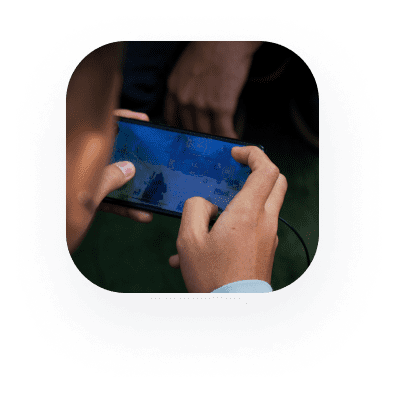 {
    "keystone": {
        "displayName": "Electrocute",
        "id": 8112,
        "rawDescription": "perk_tooltip_Electrocute",
        "rawDisplayName": "perk_displayname_Electrocute"
    },
    "primaryRuneTree": {
        "displayName": "Domination",
        "id": 8100,
        "rawDescription": "perkstyle_tooltip_7200",
        "rawDisplayName": "perkstyle_displayname_7200"
    },
    "secondaryRuneTree": {
        "displayName": "Sorcery",
        "id": 8200,
        "rawDescription": "perkstyle_tooltip_7202",
        "rawDisplayName": "perkstyle_displayname_7202"
    },
    "generalRunes": [
        {
            "displayName": "Electrocute",
            "id": 8112,
            "rawDescription": "perk_tooltip_Electrocute",
            "rawDisplayName": "perk_displayname_Electrocute"
        },
        ...
    ],
    "statRunes": [
        {
            "id": 5007,
            "rawDescription": "perk_tooltip_StatModCooldownReductionScaling"
        },
        {
            "id": 5008,
            "rawDescription": "perk_tooltip_StatModAdaptive"
        },
        {
            "id": 5003,
            "rawDescription": "perk_tooltip_StatModMagicResist"
        }
    ]
}
APIautomation
For each game on the platform, we try to implement full automation of the tournament
We use the entire set of available API documentation for each project. What helps us to develop our own tools and products for our gaming communities Our proprietary solutions allow us to automate the integration processes with the game for the convenience of the user
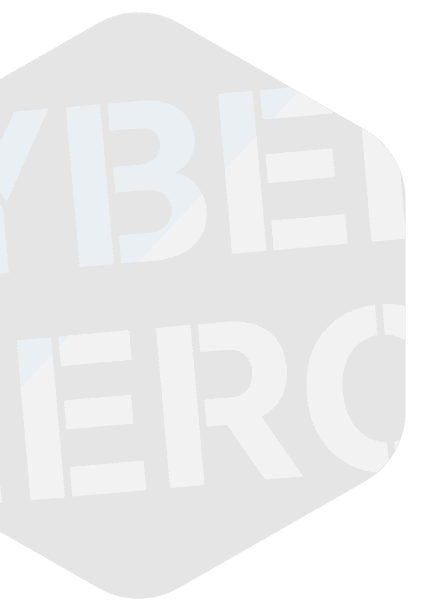 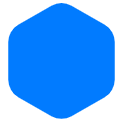 We work with many game development companies that provide API licensed to use
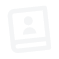 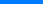 BRAWLSTARS - List of matches with results
CLASH ROYALE - List of matches with results
Gods of Boom - API allows you to create a lobby, invite players there and automatically pick up the match result
PUBG - Receiving data from matches without possibility to create a lobby and invite players there
Free Fire - Observer mod
Pubg mobile - Observer mod
LoL - API allows you to create a lobby, invite players there and automatically pick up the match result
Brawlhalla - List of matches with results
Valorant - List of matches with results
SMITE - List of matches with results
Paladins - List of matches with results
STARCRAFT 2 - List of matches with results
API games for CYBERHERO
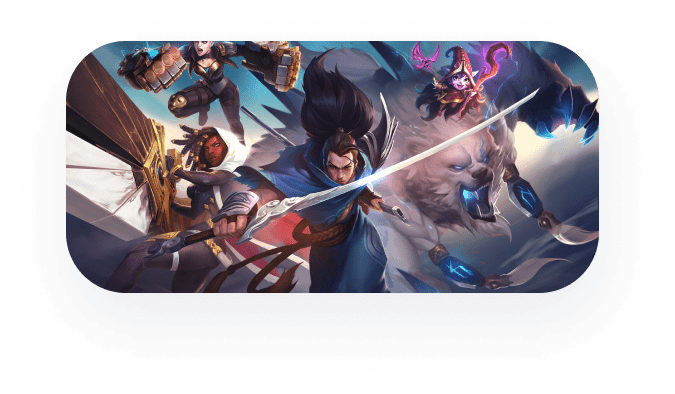 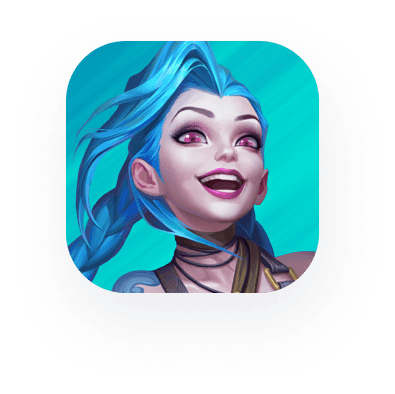 We are actively working with game development partners
League of legends
League of Legends Information support of our tournaments

League of Legends WILD RIFT
Information support of our tournaments

TeamFight Tactics
Information support of our tournaments

Kuboom
Information support of our tournaments
Information about tournaments in the game

SHADOWGUN LEGENDS
Exclusive CYBERHERO Bundle that can only be won in our tournaments
Information support of our tournaments
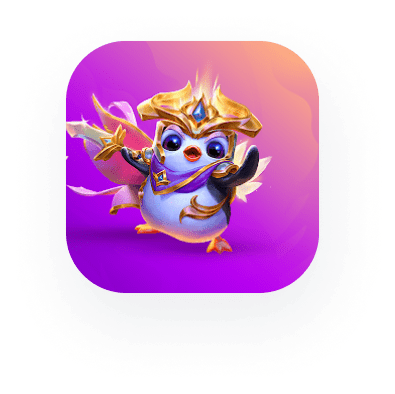 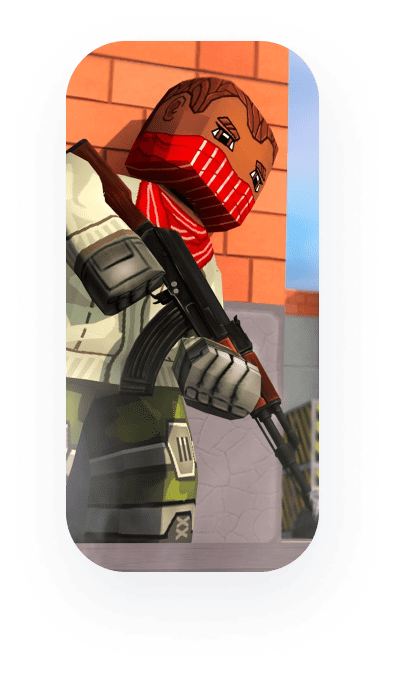 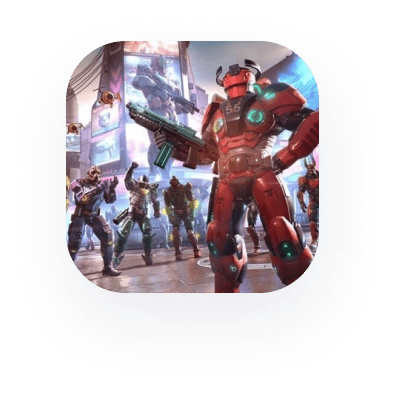 Artificialintelligence
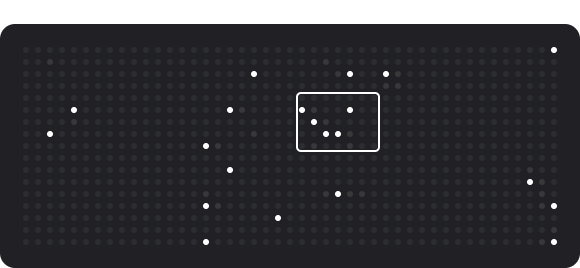 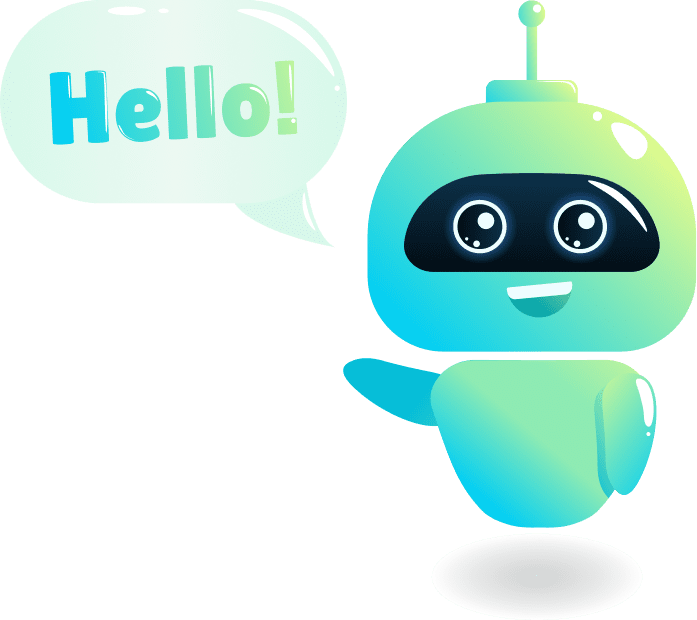 There are games where it is not possible to create process automation using the standard documentation API
To solve this problem, we are developing in the field of machine learning. Our artificial intelligence is gaining momentum every day, we are constantly testing and improving our algorithms for automatically conducting tournaments using a botAt this point in time, we have achieved excellent results: our bot is already capable of independently launching game lobbies, inviting tournament participants to a match, launching a tournament, collecting and transmitting results to the server
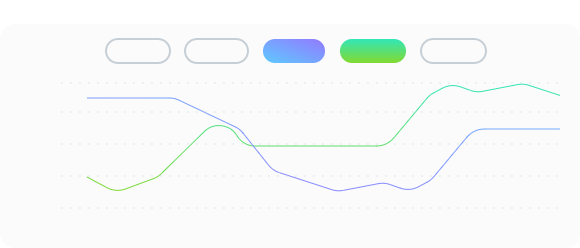 Neuromodulatorors Activity
Categories:
POP
GLU
SER
DOP
TON
100
75
50
25
0
12:00
12:05
12:10
12:15
12:20
12:25
12:30
12:35
12:40
12:45
12:50
12:55
13:00
13:05
13:10
Cloud solution
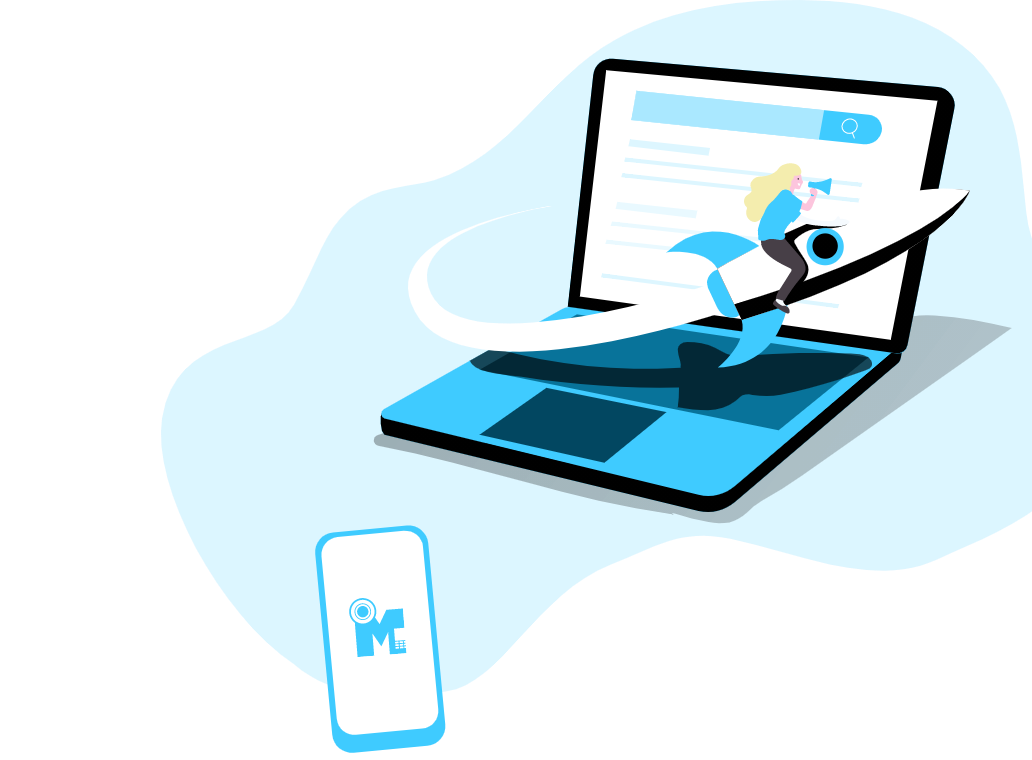 Our platforms are leaders in the markets of the Russian Federation and the CIS in organizing and conducting competitions. The total number of registered users is over 300,000 users. Every month we hold more than 100 major tournaments in 20 game disciplines. The monthly prize pool is over $ 7000The main features of our platform:

Organization of tournaments
Organization of leagues
Ladder organization
Streaming organization
Organization of quick matches and duel
Automation of launching matches and getting results
Artificial intelligence as a tournament organizer
Product monetization
Offer
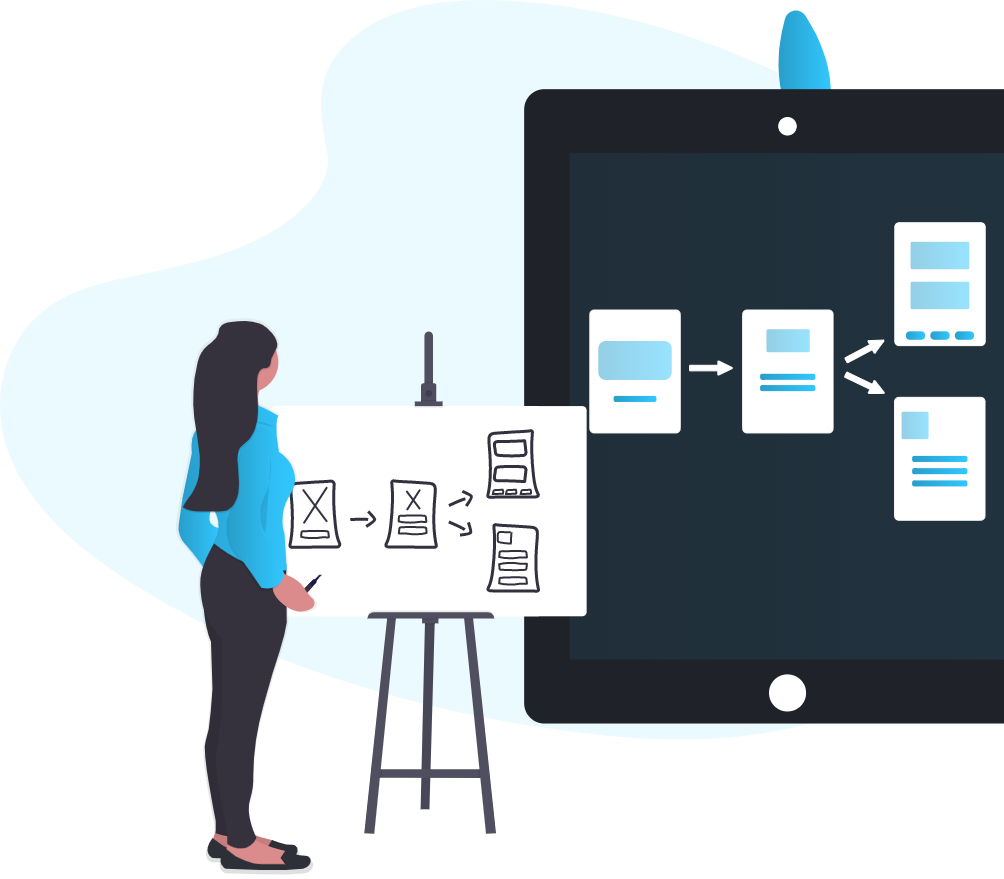 1. Creation of a full-scale e-sports platform under the brand of your company. The platform will allow holding tournaments in different disciplines (games), in all popular formats and on major platforms (PC, Mobile)
2. Organization of broadcasts in high quality on the product's own servers
3. We will provide development, technical support and promotion
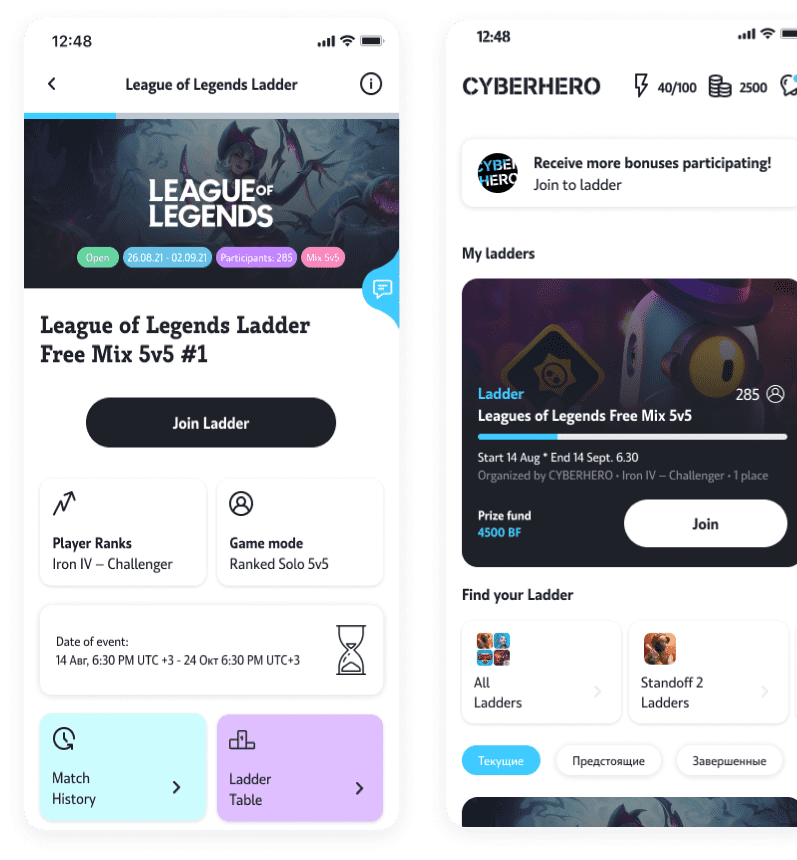 WeeklyLadders
Ladders are gaming arenas where anyone can test their strength in duels and on battlefields. For victories in games, players are awarded points, and at the end of the Ladder period, the most productive players will receive cash prizes and other gifts
We rotate several Ladders in different game disciplines every week. The total prize pool is $ 2,000 per month. Thousands of active users strive to win prizes in such championships
Daily Tournaments
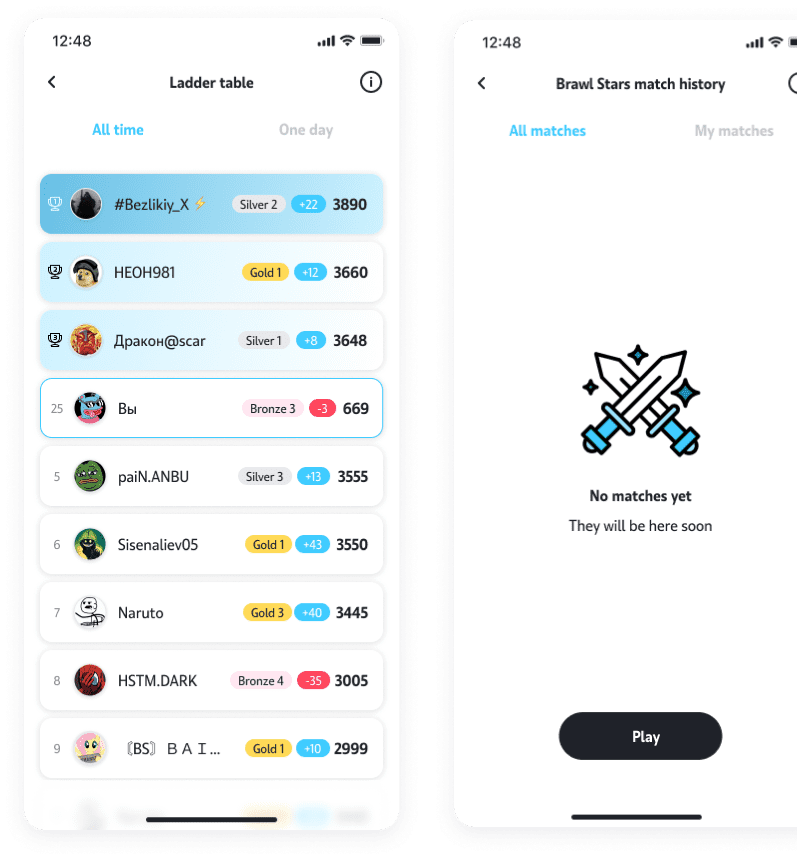 Our platform allows to conduct several parallel tournaments per day. The system uses all types of game nets, keeps track of the ratings of the players, which allows you to create separate leader boards for each game disciplineWe are able to host both one-time tournaments and tournaments with qualifying matches for larger events!
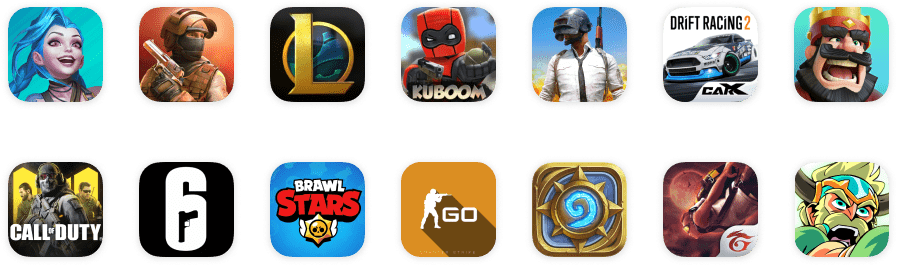 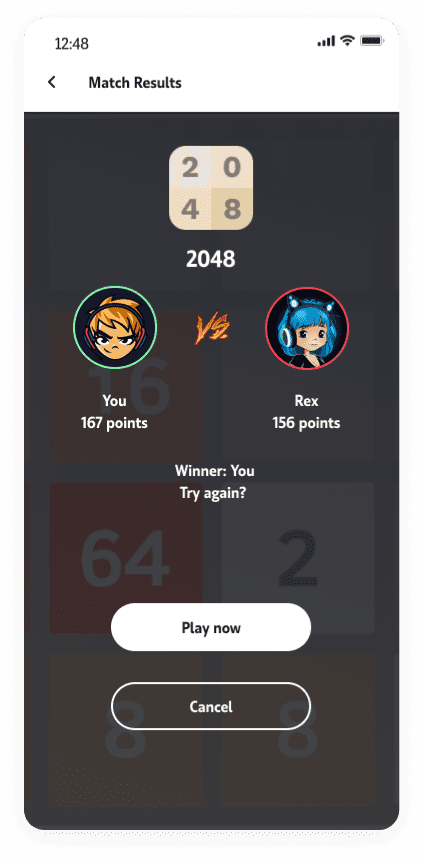 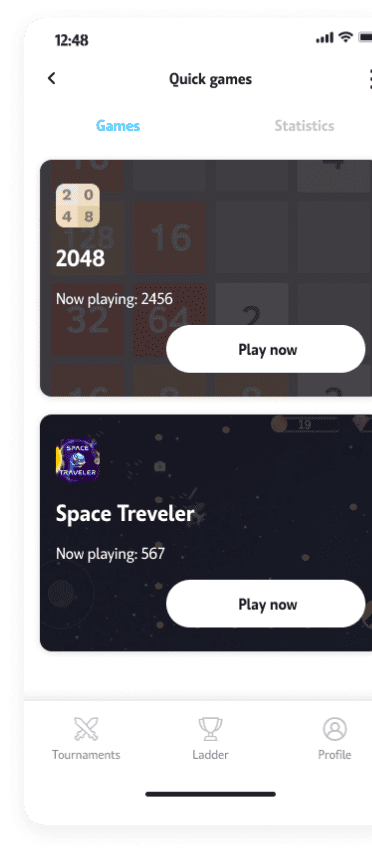 Duels andQuick matches
The principle of this system is very simple: players choose a game and find opponents through the search system. The player's task is to score maximum points on the first tryThe winner takes the prize, and the loser can try again with a different opponent. Tournaments of this mode are held for top games with a cybersport theme and for other games with a large number of users
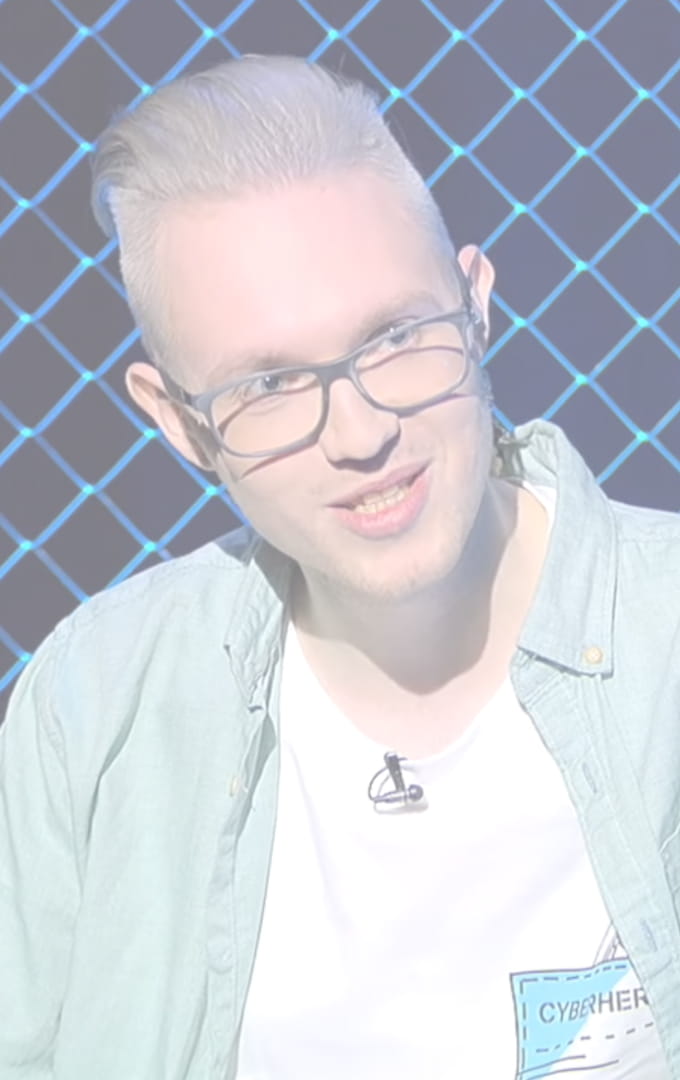 Live broadcasts
The platform enables users to make live broadcasts. The system runs on a stack of our video encoding technologies
We can compete  with such market giants as YouTube or Twitch The platform allows you to record broadcasts of games, IRL events.
The user can record and download high quality files
The platform has a service for creating a user's own channel for broadcasting, with the functionality of personal chats
Video Production of our own tournaments is created in our live broadcast studios
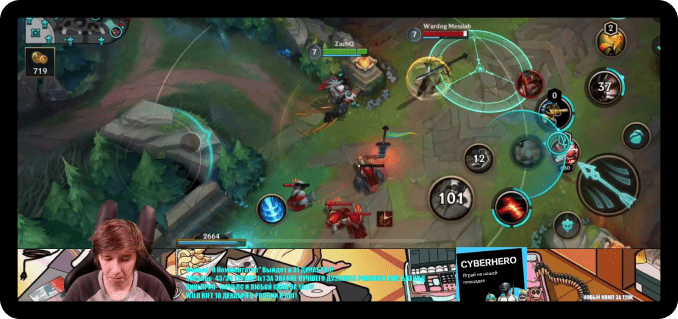 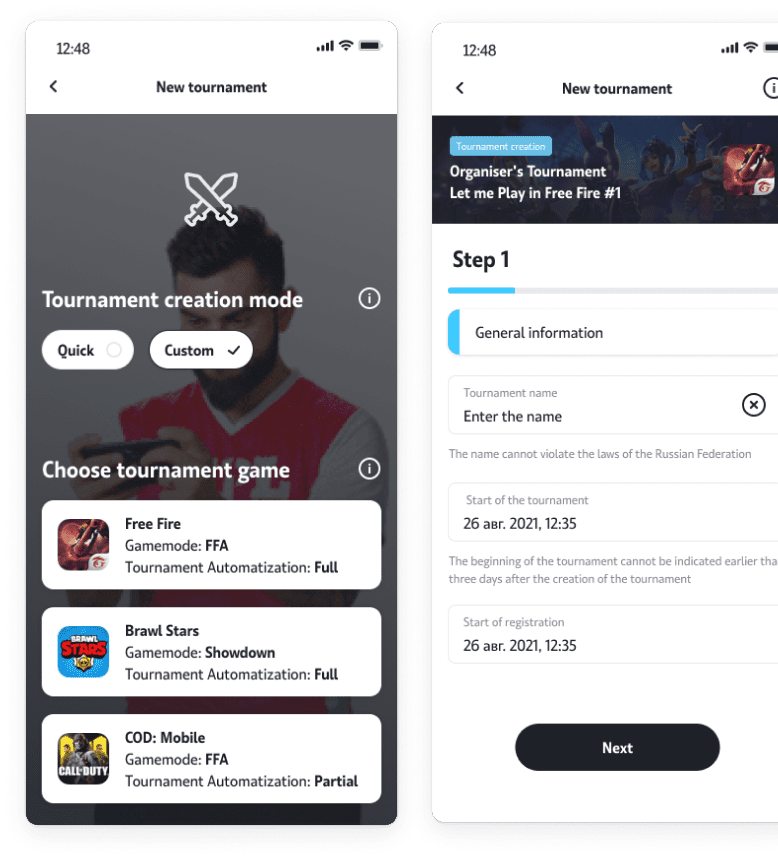 CustomTournaments
We enable the user to conduct their own tournaments or competitions of any difficulty level on our platform
This function is interesting for game bloggers, companies (for tournaments between employees), and other communities
For this, the Control Panel has been implemented. Participants do not have to worry about the payment of cash prizes, the portal guarantees payments and ensures the storage of the prize pool of custom tournaments
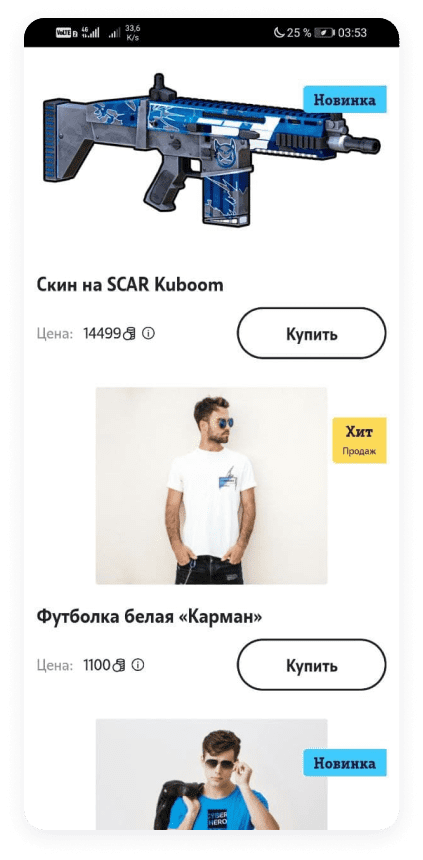 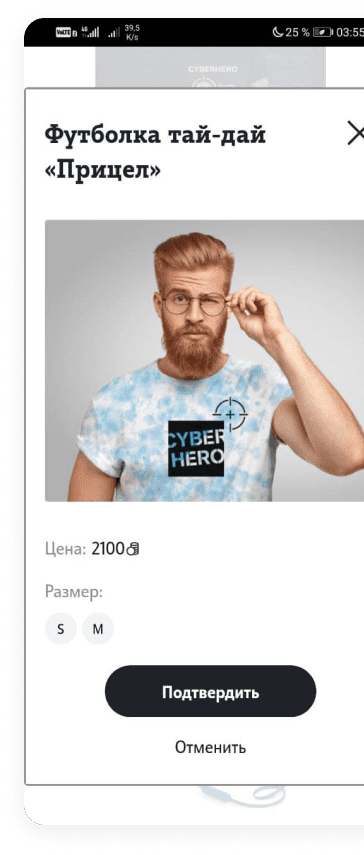 Shop
We are ready to offer you a complete solution for organizing an e-sports online store for your BrandStore products: electronic goods of a gaming theme, in-game currencies, assets, and exclusive offers from developers of top games, branded merchandise of the company and platform
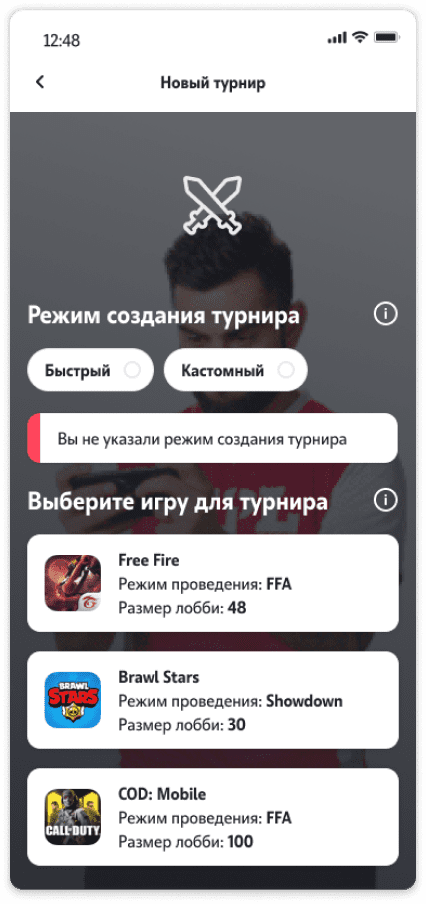 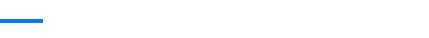 01 Functional development
Option - Web Games
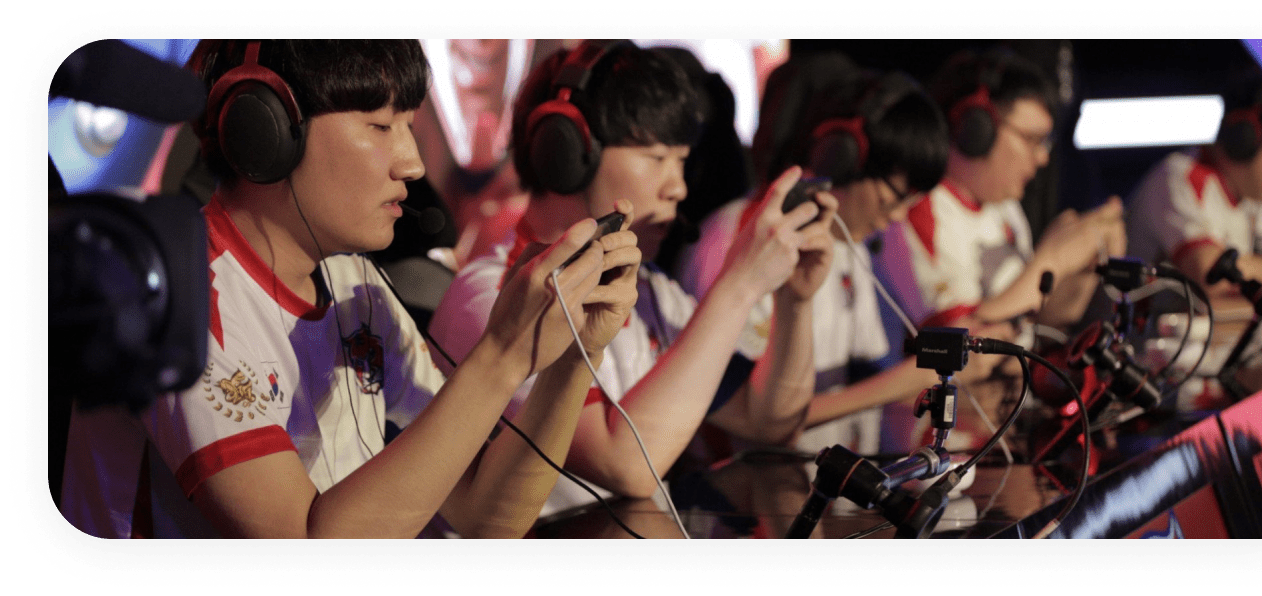 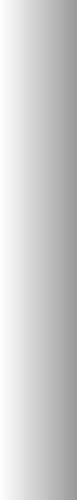 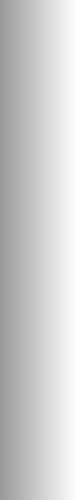 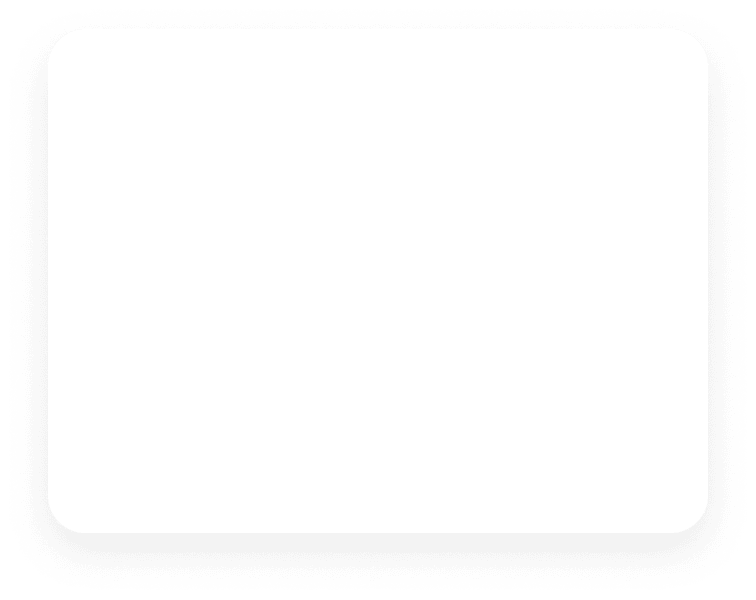 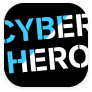 Project objective
Provide players with an extensive database of WEB games powered by Open Source
The main service will be the competition system built into every game from the catalog. Users will be able to perform a quick search for opponents and play quick games where the main task will be to score points
The winner with the most points will claim the prize
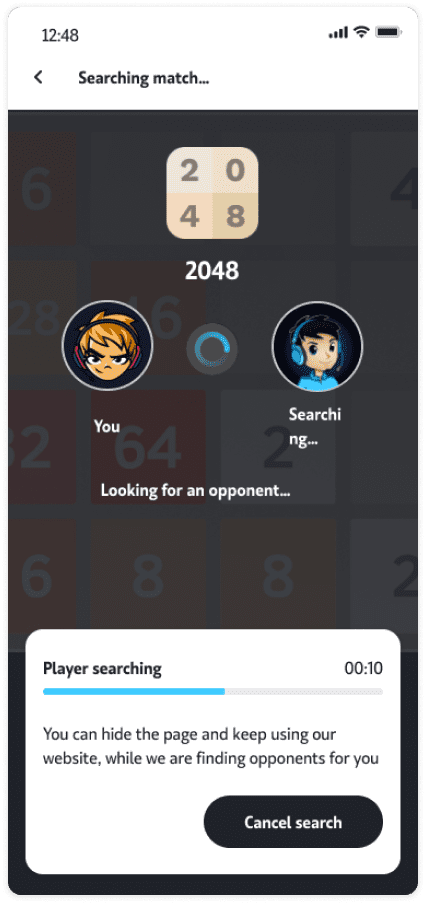 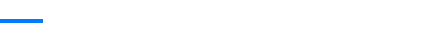 02 Functional development
Option - Web Games
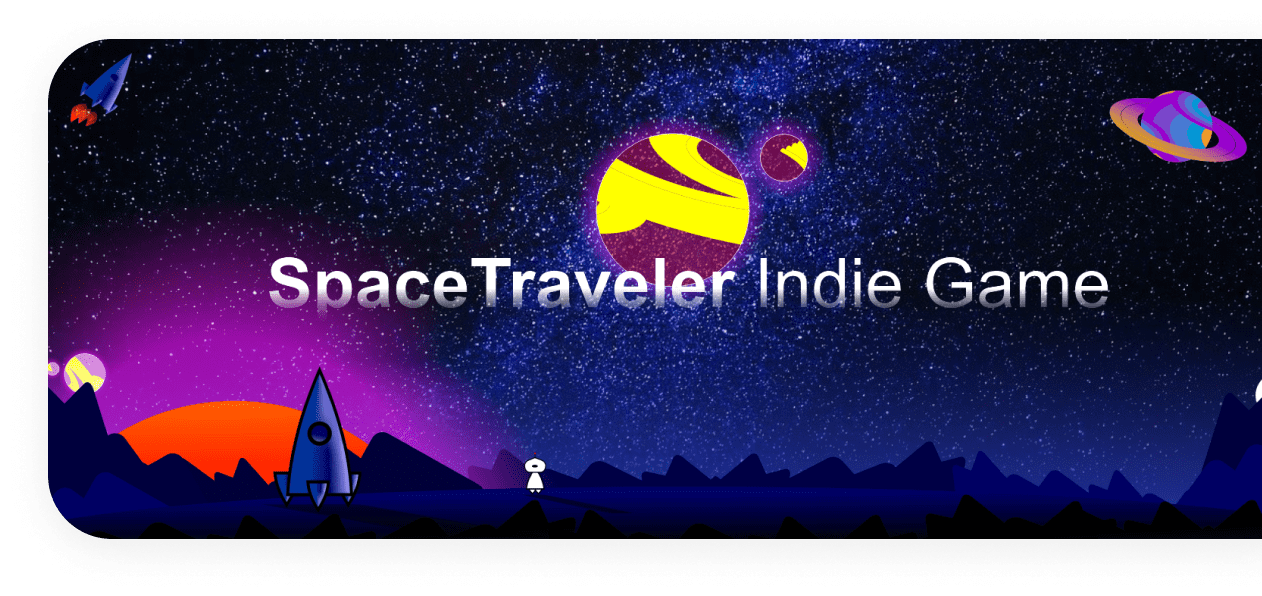 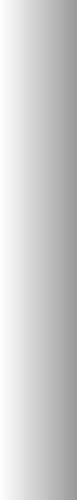 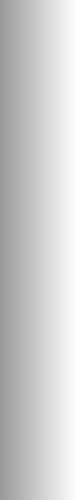 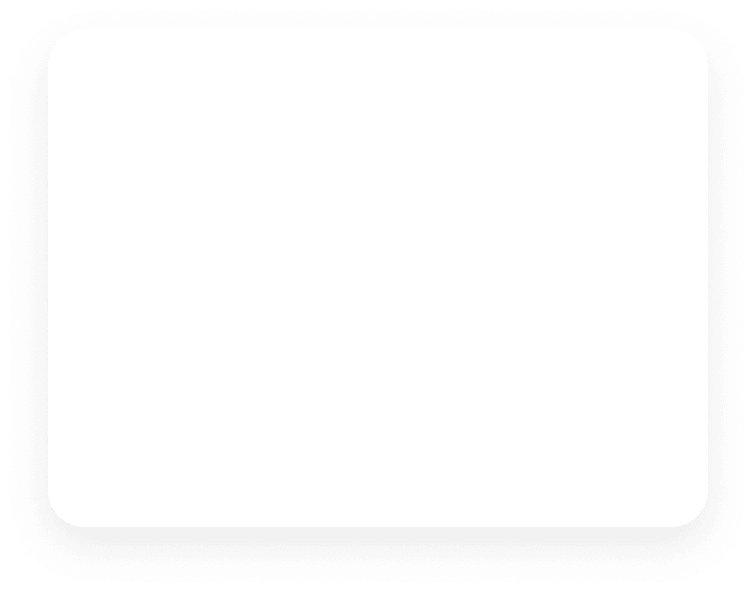 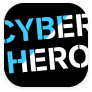 Project objective
Provide players with an extensive database of WEB games powered by Open Source
The main service will be the competition system built into every game from the catalog. Users will be able to perform a quick search for opponents and play quick games where the main task will be to score points
The winner with the most points will claim the prize
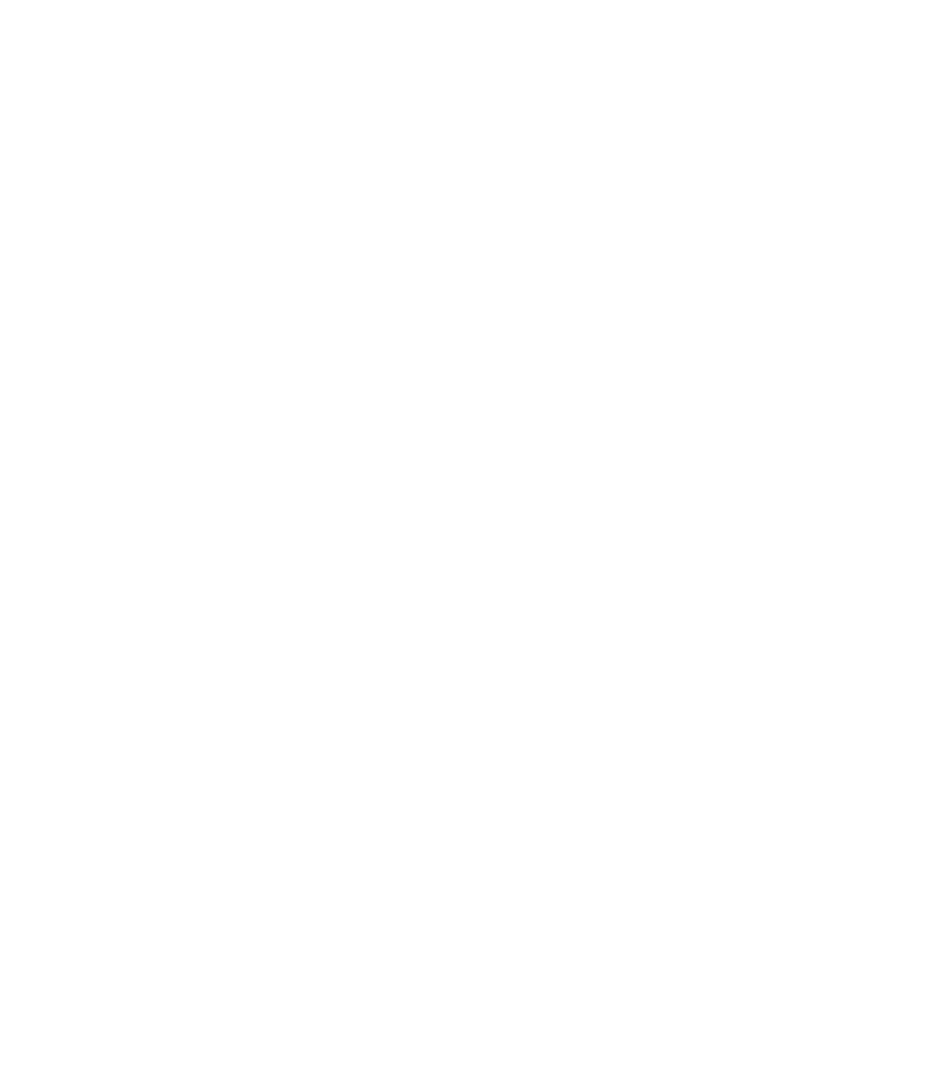 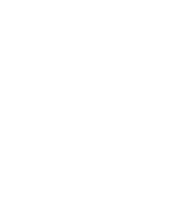 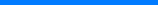 Branding examplesin the games
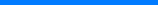 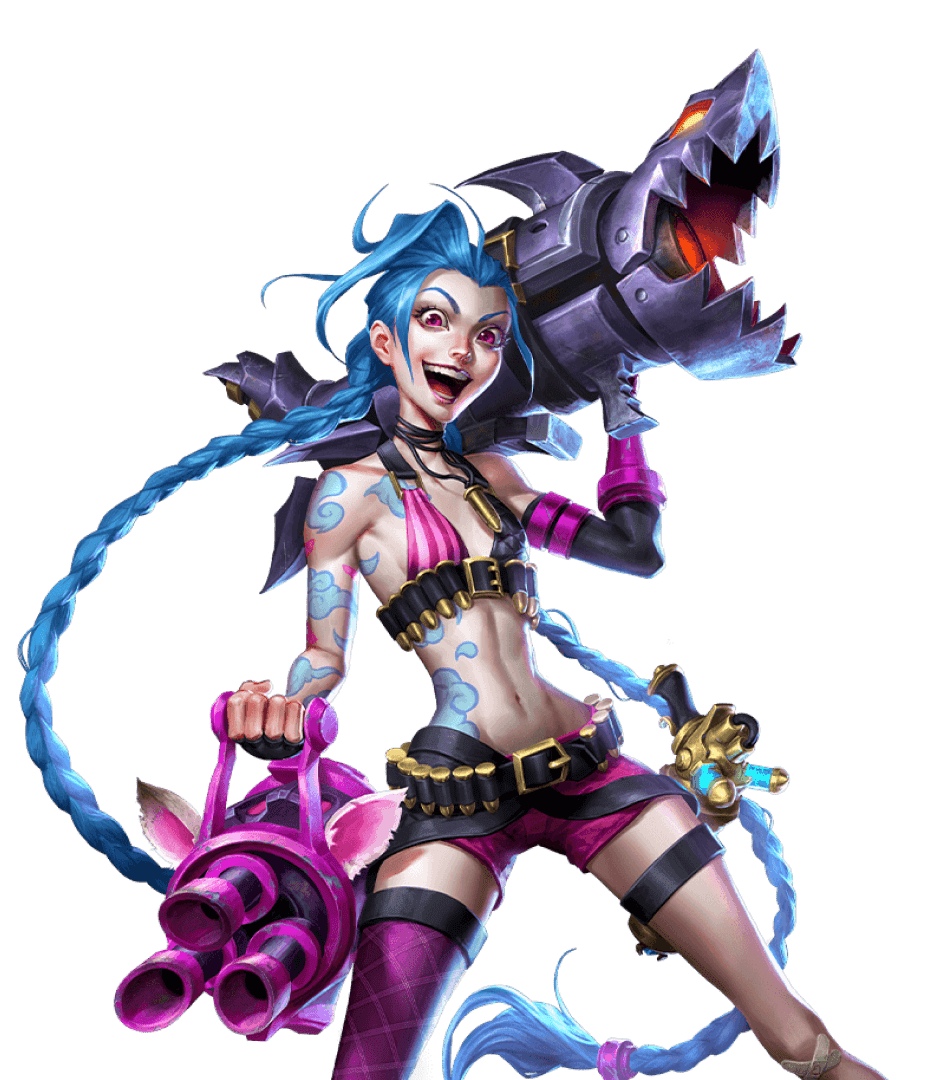 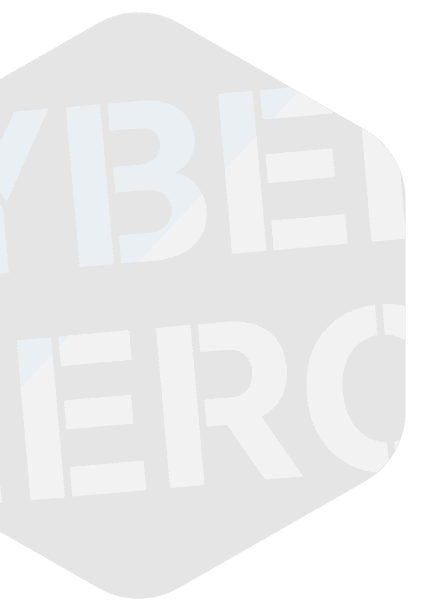 Exclusive offer withRIOT GAMES
RIOT GAMES – the developer of the League of Legends computer game
The audience of the game is over 100 million players around the world
Exclusive conditions for the sale of full UNLOCK game skins for a user account and a license to use the game API
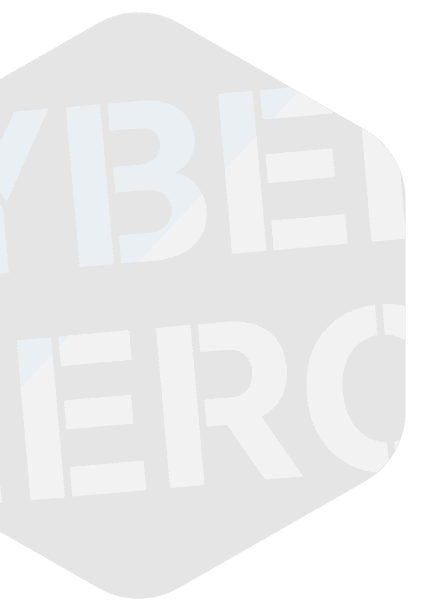 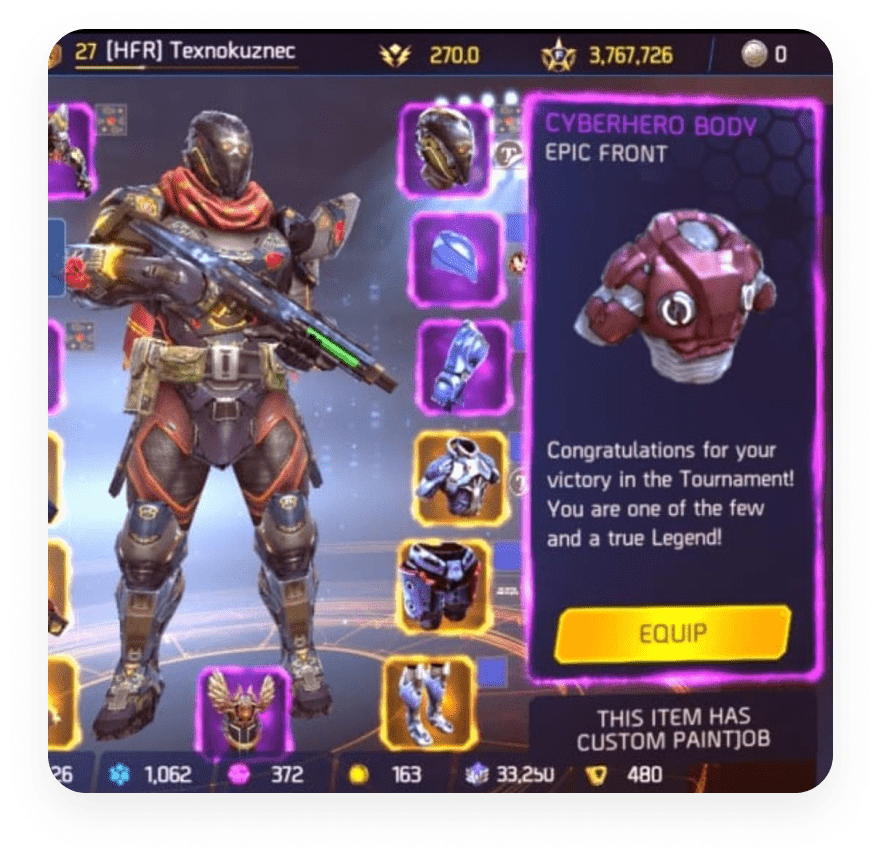 Exclusive offer with MADFINGER GAMES
MADFINGER GAMES – the developer of the mobile game Shadowgun Legends
The audience of the game is more than 10 million players around the world
Provides an exclusive CYBERHERO bundle that can only be won in our tournaments
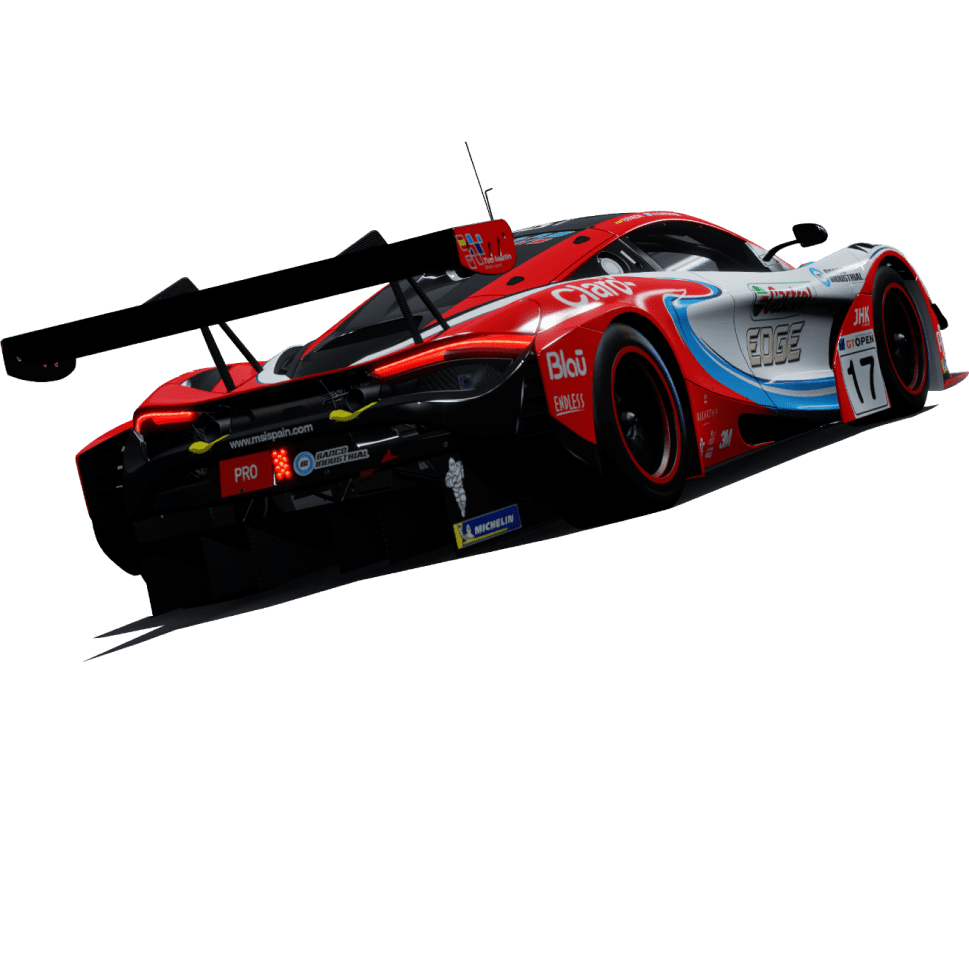 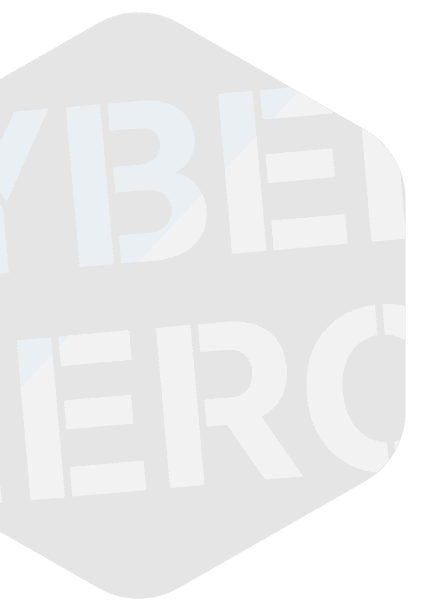 Exclusive offer with CARX-TECH
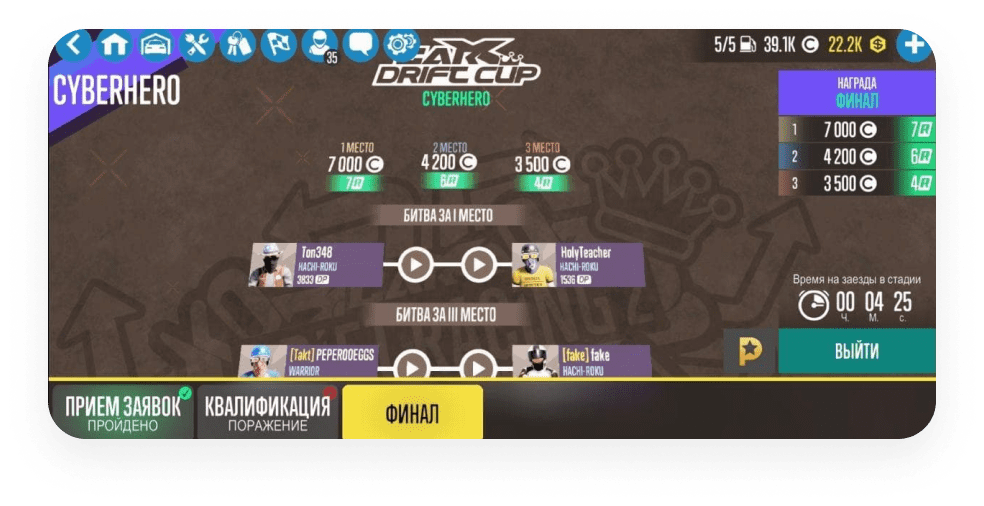 CARX-TECH – the developer of the mobile game CarX Drift Racing
The audience of the game is over 20 million players around the world
Provides exclusive conditions for the full automation of CYBERHERO tournaments through the game client
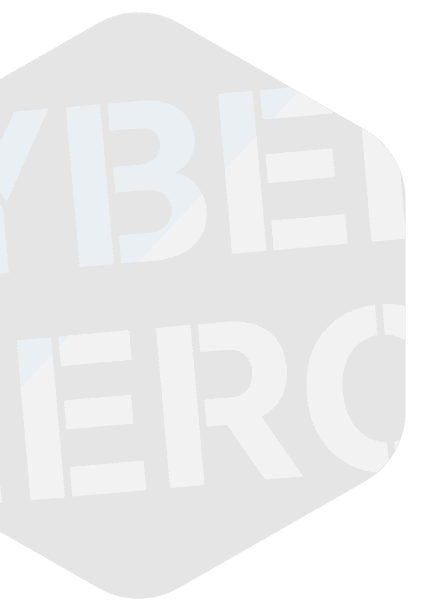 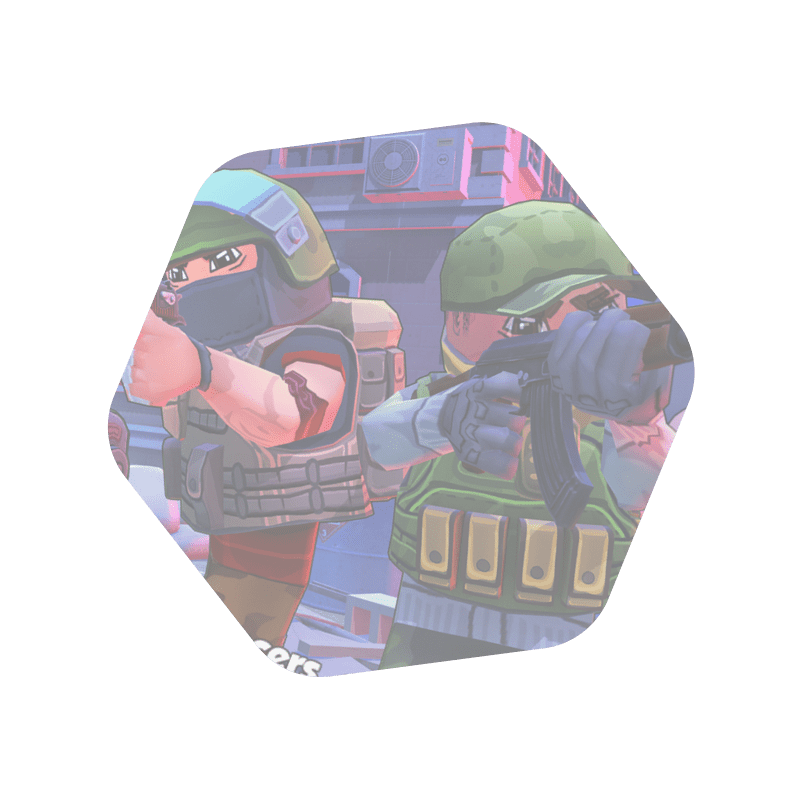 Exclusive offer with  NOBODYSHOT
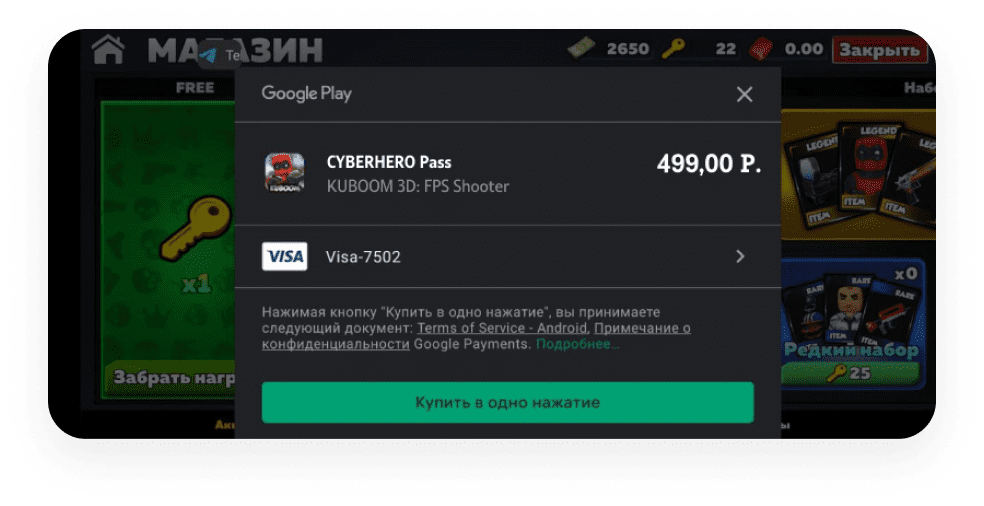 NOBODYSHOT is the developer of the mobile game Kuboom
The audience of the game is over 10 million players around the world
Provides exclusive conditions for creating an in-game personalized subscription for players, which opens up more opportunities for them to participate in tournaments
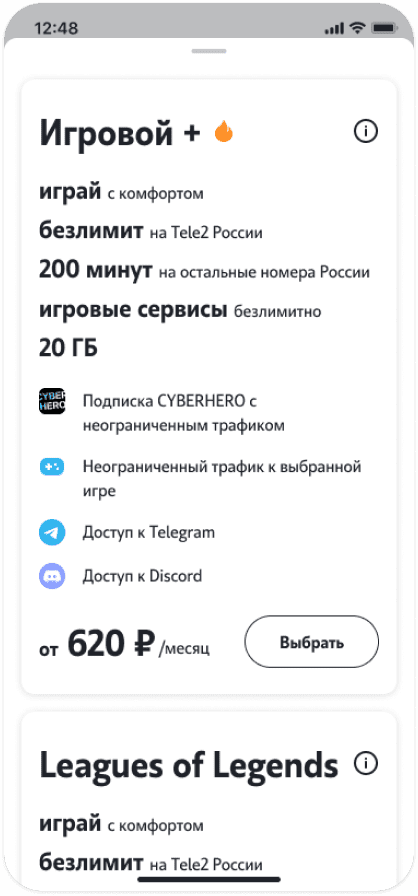 Tariff plans
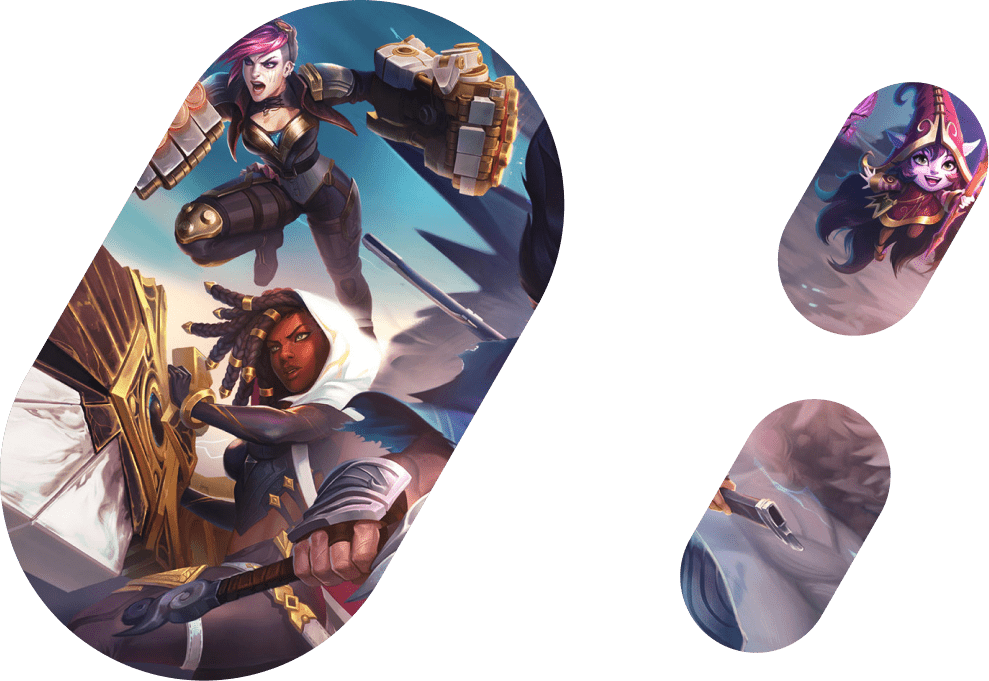 Game options from IMT and partners
Tariff content from Tele2
Monetization
Main models:
$ Monthly subscription model
$ Intraportal currency model

Paid subscriptions provide benefits and bonuses over non-subscription users. For example: access to all paid tournaments,
in-game gifts, access to the best quality broadcasts,
discounts in the store, etc
Players can earn currency by participating in
short competitions with each other
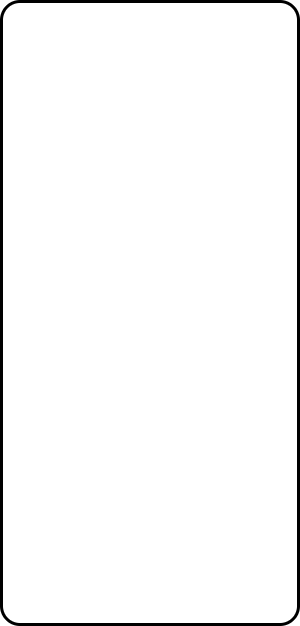 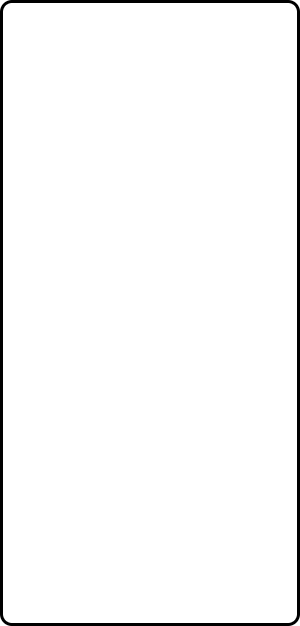 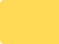 Хит
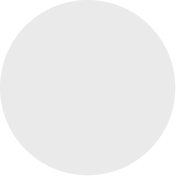 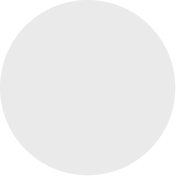 продаж
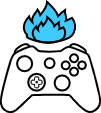 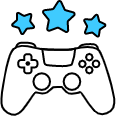 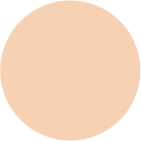 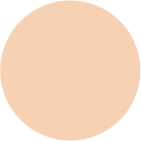 Purchase
Cyberbuff PRO
129
119
₽
₽
/per month
/ per month
30 day subscription
Access to all tournaments 
129 buffs every month 
Gifts: rub+buffsGifts from Kaboom and Mobile Legendsto choose
30 day subscription
Access to all tournaments
119 buffs every month
Gifts: rub+buffs
Only for Tele2 subscribers
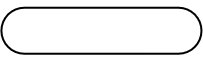 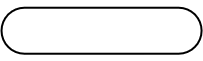 Buy
Activate
B2B
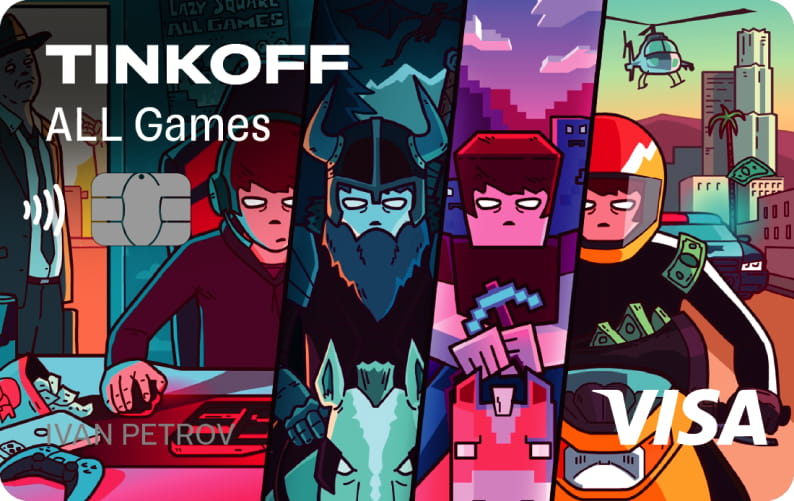 To create a powerful Service for your Brand, we plan to develop the b2b direction by organizing tournaments and other events with the support of third-party brandsThe platform will allow your partner companies to conduct their own tournaments, ladders and leagues in automatic mode, as well as involve the Imtechnologies team for holding tournaments. At the moment, we have already used similar brand collaborations in the Russian market
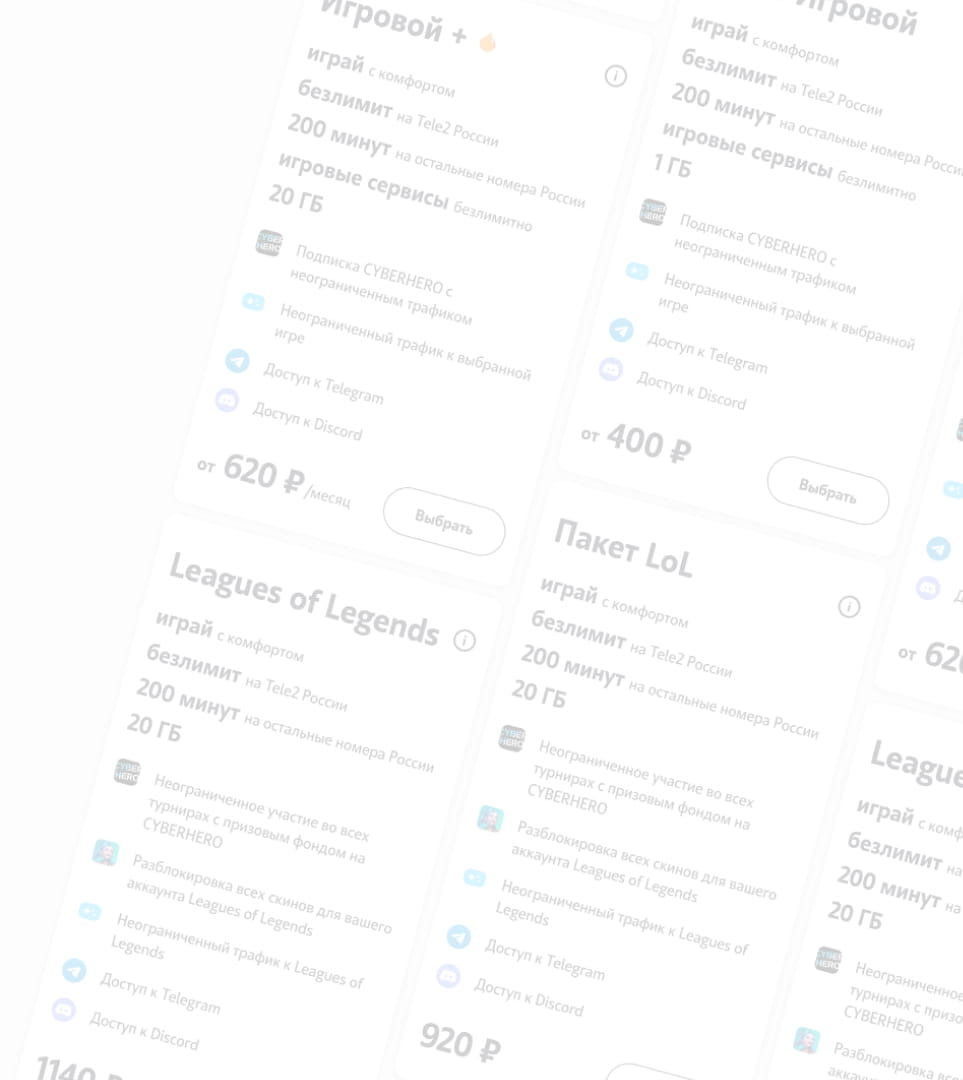 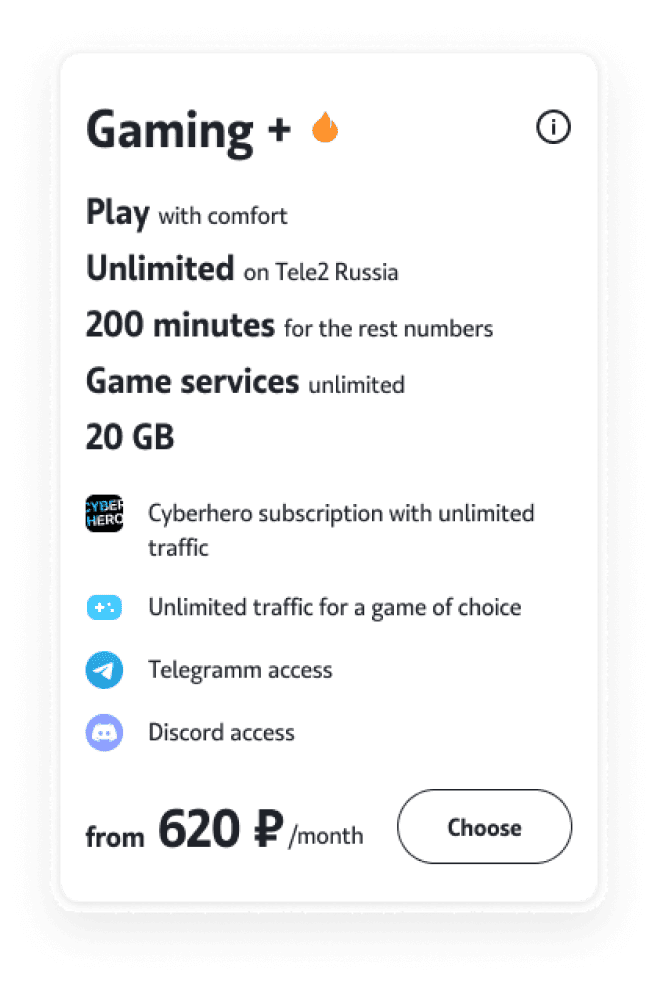 Tariff «‎Gaming+»
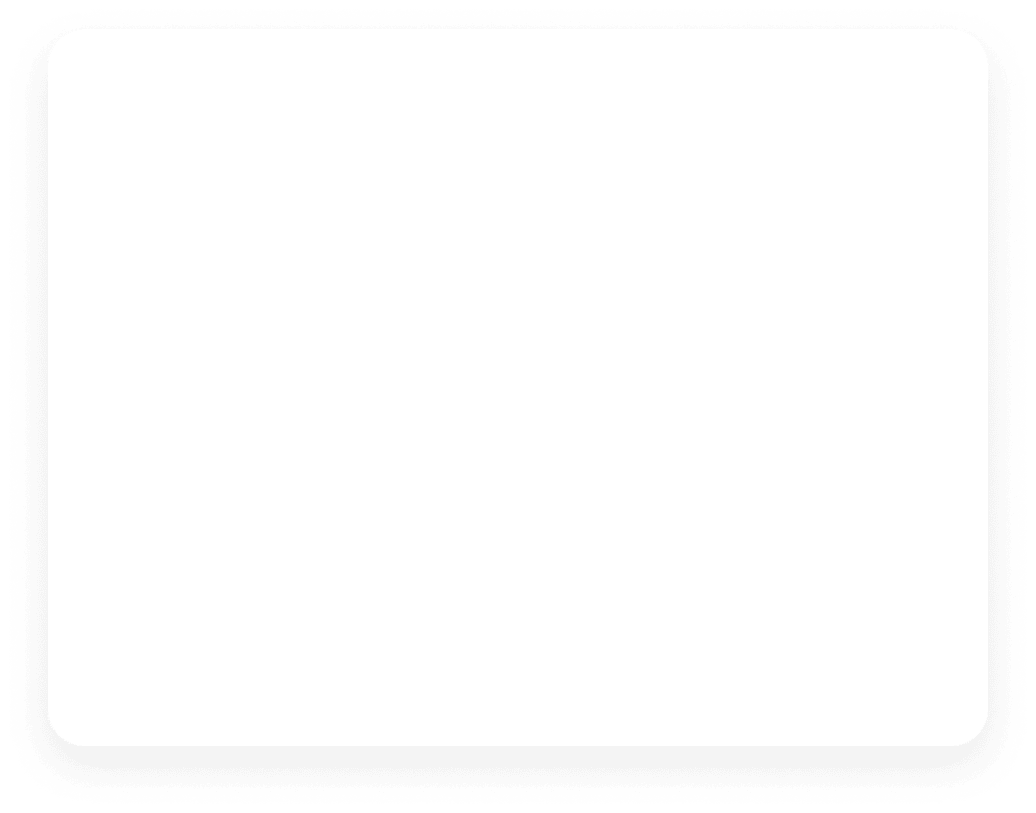 Tariff benefits
Connect the tariff and activate the game option to receive exclusive offers at a great price.

The tariff is filled from the in-game currency in the selected game.

For the first time, Tariff "Gaming+" is available from a mobile operator without being tied to a home Internet. You no longer need a connection to a modem and a communication line

Unlimited traffic on the portal and in CYBERHERO applications

CYBERHERO subscription is included in the price of the tariff

Unlimited calls within the Tele2 network in Russia

The same price for the "Game" tariff in all available regions

For residents of Moscow and a number of regions there is a unique opportunity to connect "Gaming" via eSIM
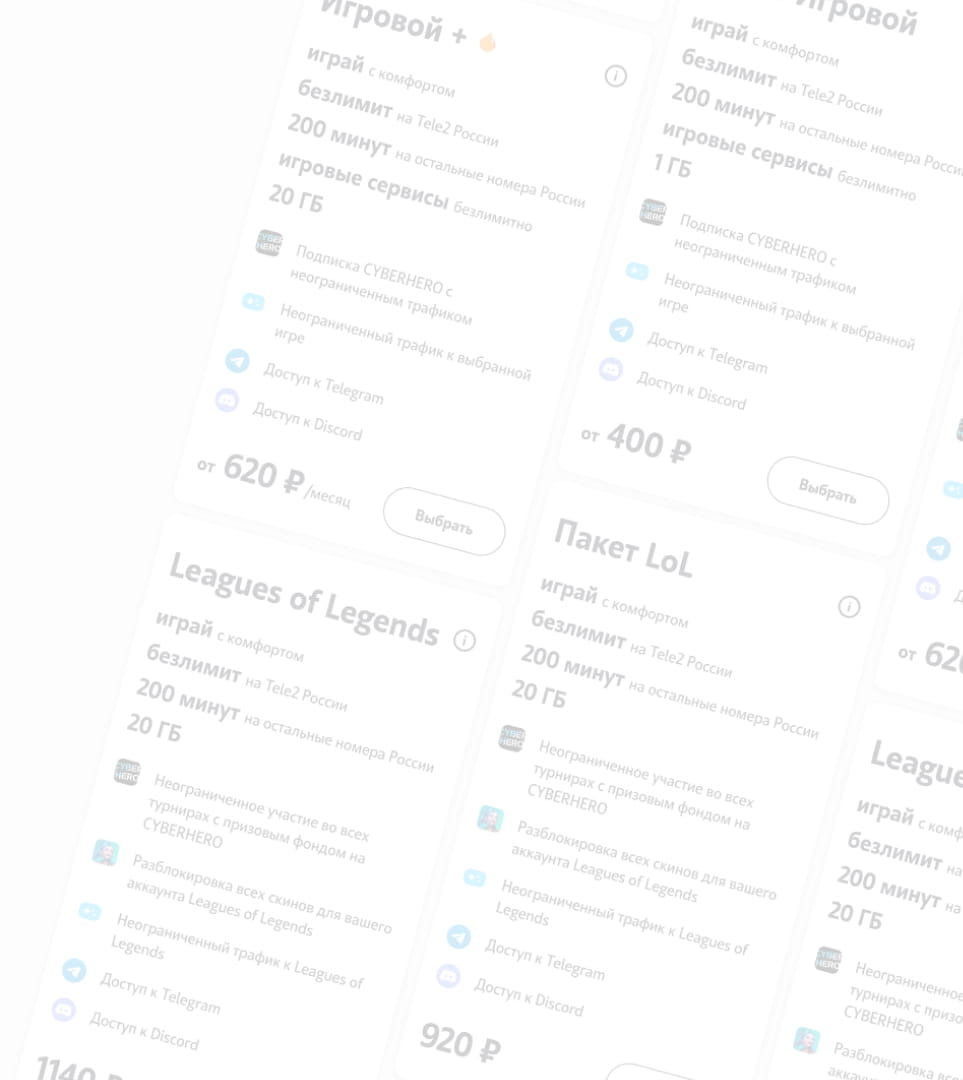 Tariff «‎Gaming+»
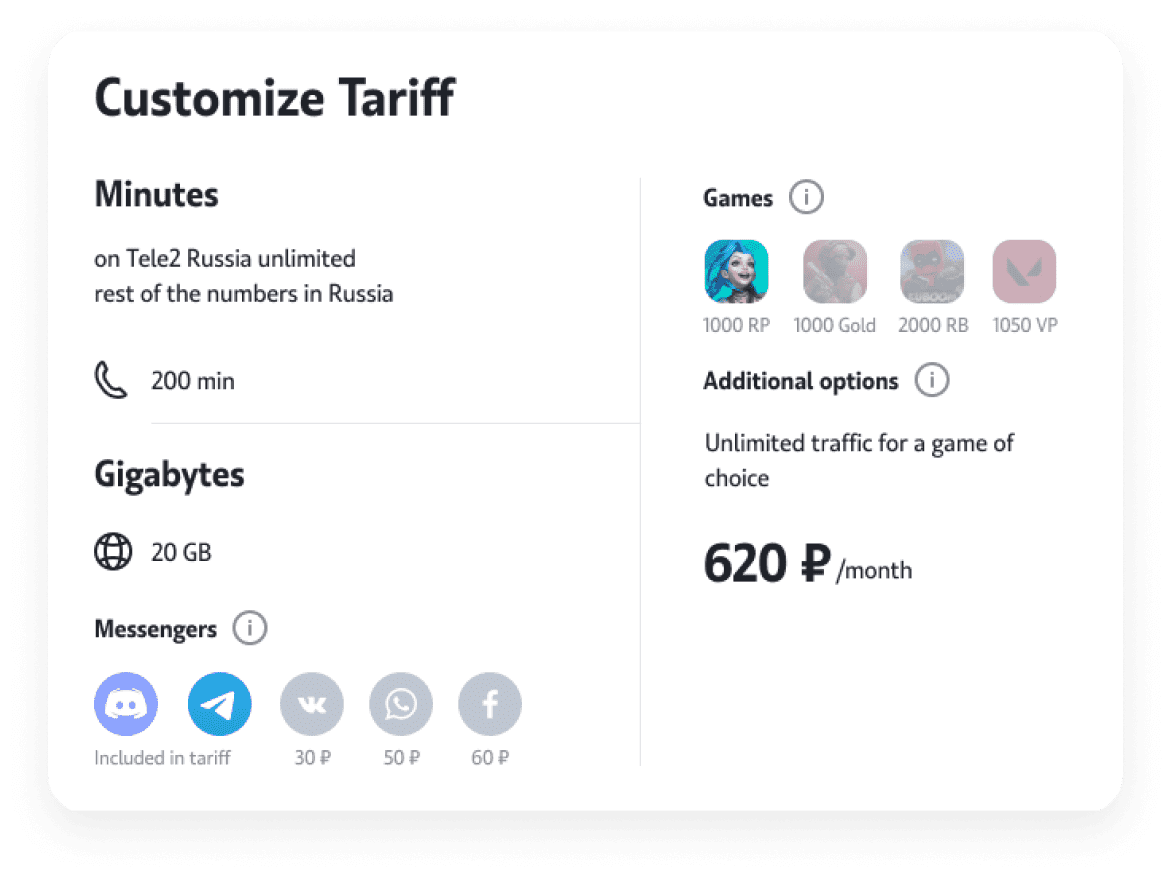 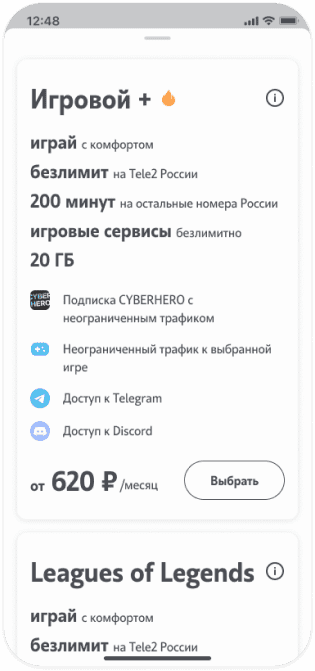 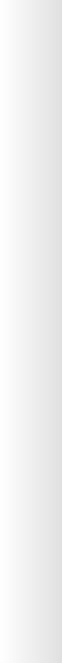 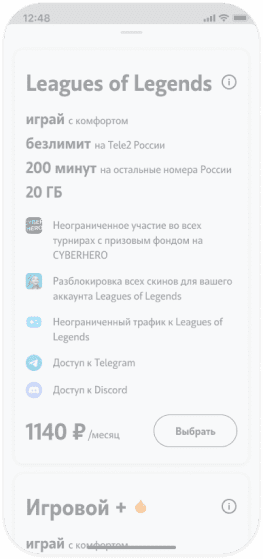 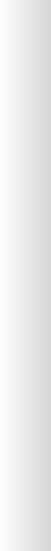 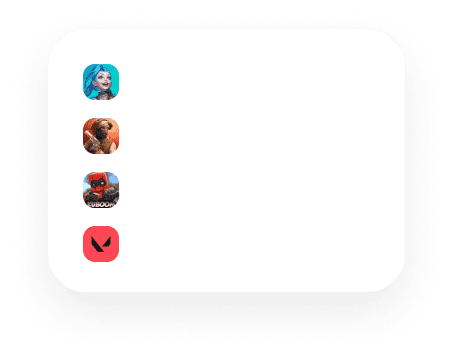 119 ₽
/user benefit
119 ₽
/user benefit
119 ₽
/user benefit
119 ₽
/user benefit
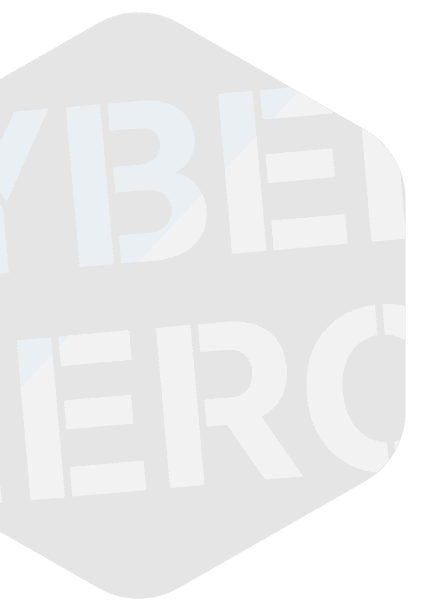 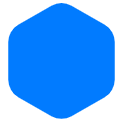 We offer our users a choice of in-game currency
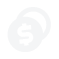 Work has already been established to supply services in such well-known disciplines as: Kuboom, Standoff 2, MLBB, PUBG Mobile, Free Fire A client who pays for a subscription on the portal pays for it with this bonus in full
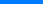 Attracting subscribers through the inclusion of in-game currencies
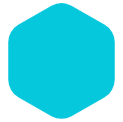 Special promo campaign
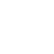 To promote the type of subscription with in-game currency, we use landing pages, as well as ad units that are shown for the client by certain triggers
Visit the landing page
Check out the scripts
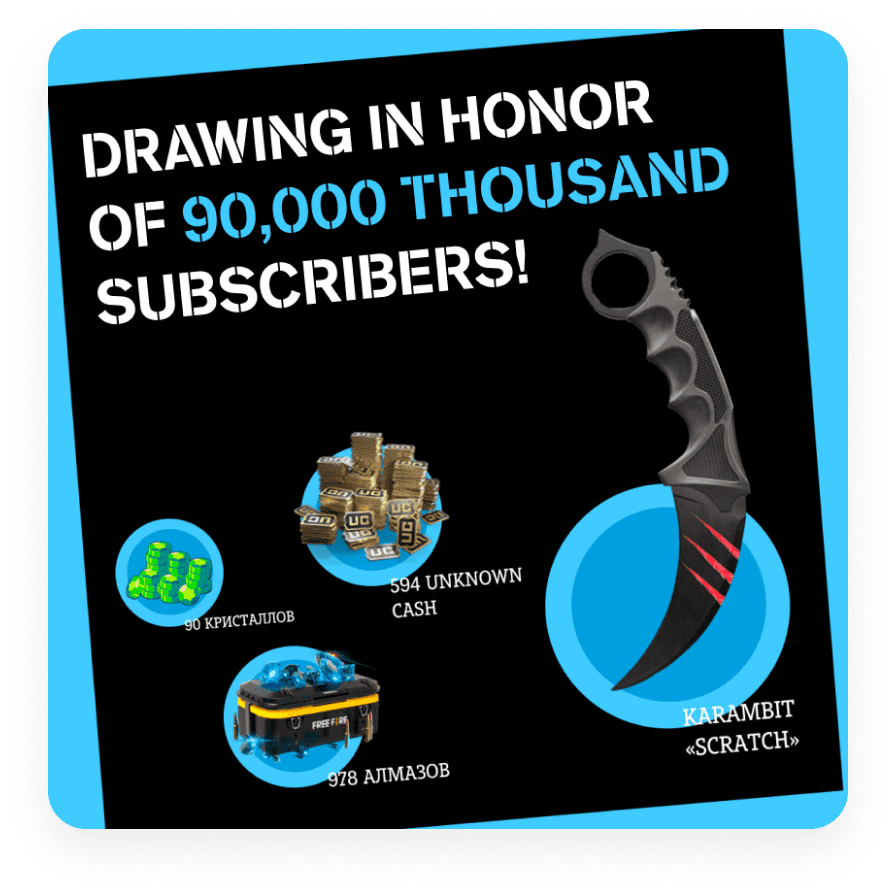 Social Media
For each of our projects, we create and support groups on all popular social networks. Thanks to this, we receive feedback from users and additional free channels for promoting your product. Our largest social media bases reach 100,000 people
We provide the ability to register your users on the portal through all popular social networks
Technical support
Any major esports product from our company has its own Help Center. The support service has a portal FAQ, tutorial articles and video instructionsIf the user did not find the answer to his question, he can write a message to the support department, which is processed within 24 hours from the moment the request was sent. We provide support to users in their native language
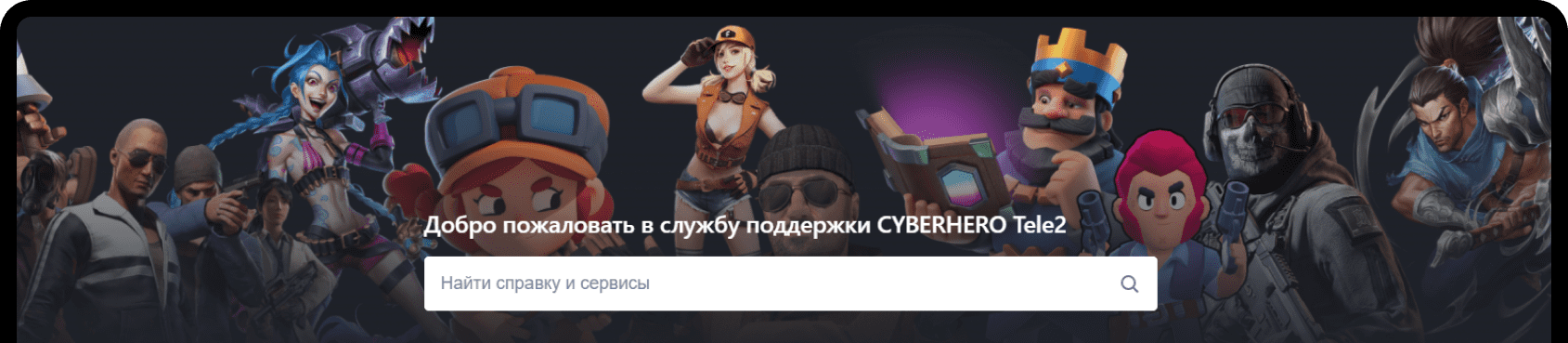 Why Us?
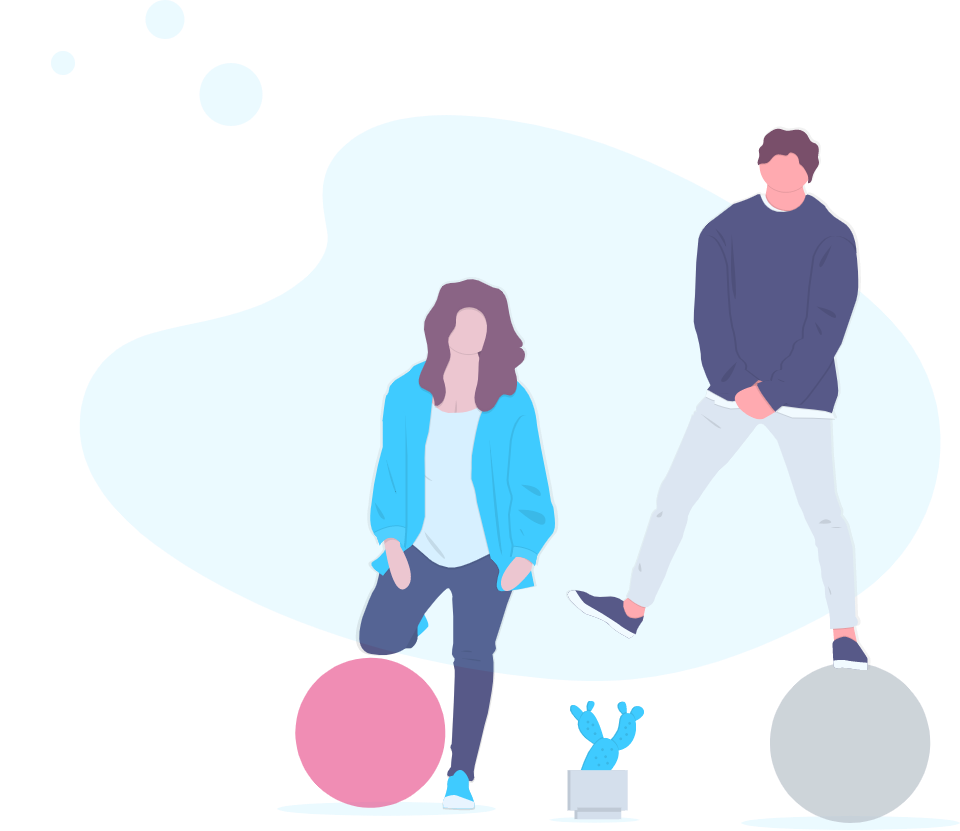 Many years of experience, a professional team, proprietary technologies, a creative approach to tasks, a large contact base - everything you need to successfully implement your product
TEAM
STAFF
We have a large team of professionals capable of performing a task of any complexity. We are able to support the full development cycle on our own, from the technical implementation of the project to marketing
Own staff of eSports referees, which is necessary for those disciplines where there are controversial moments or live refereeing is required. Our judges have documents confirming their Suide category
CONTACTS
AN EXPERIENCE
For 3 years of work, we have received the support of the main game developers in Russia, the CIS, Europe, Asia and America (more than 30 companies). This support gives us the ability to automatically run tournaments and get the final results, which eliminates the factor of human error
We are a developer, administrator and promoter of eSports portals for Russia and the CIS. We have been working with the esports industry since 2018